Gymnázium T. G. Masaryka - Hustopeče
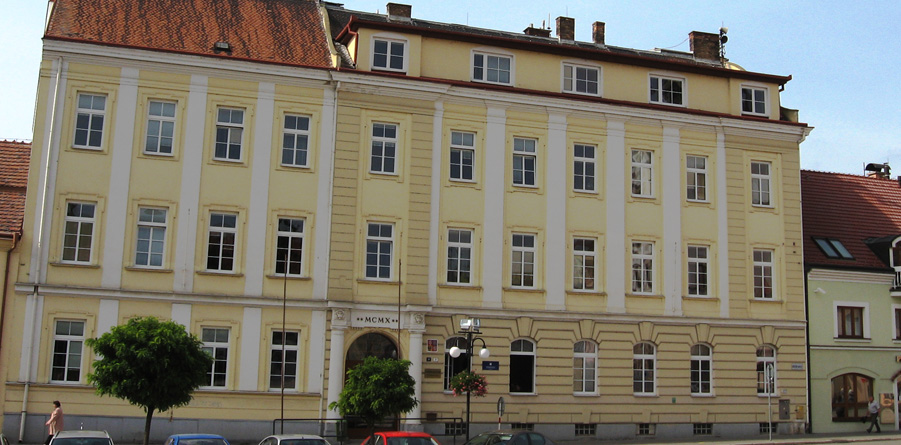 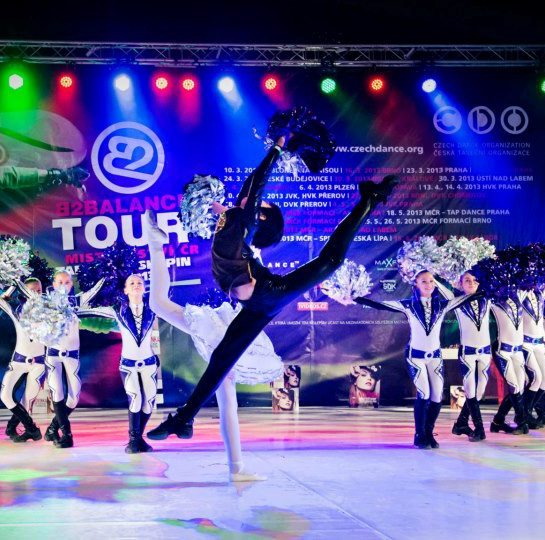 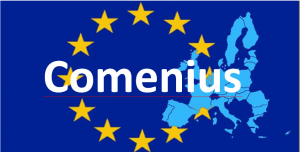 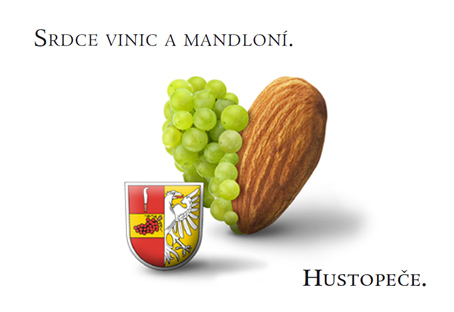 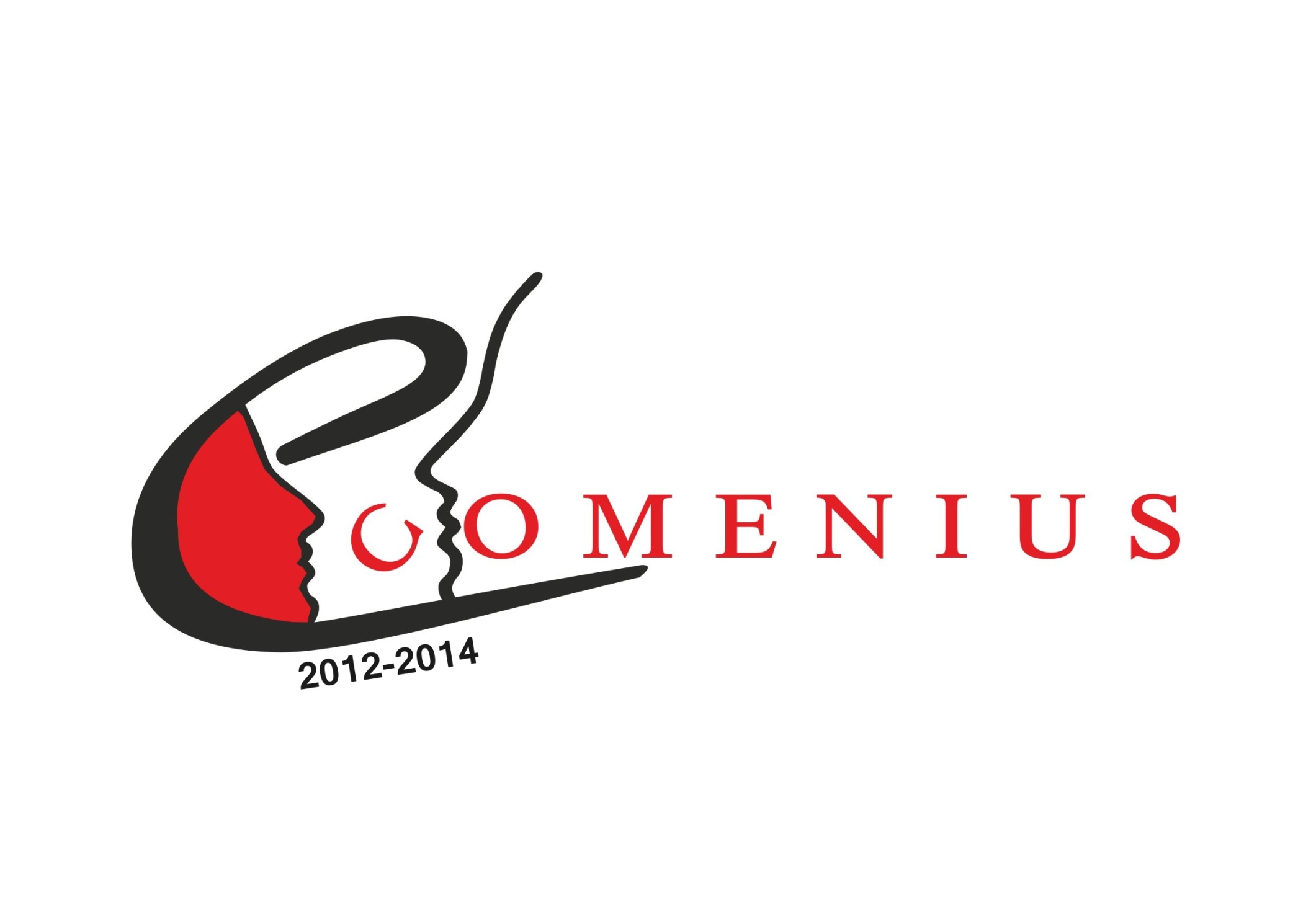 Země v projektu Comenius:
Polsko -               Cieszyn                 
Rumunsko -           Sfantu Gheorghe
 Německo -           Straubing
Portugalsko -       Eixo-Aveiro
Česká republika - Hustopeče
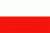 září
2012
 -
červen 
2014
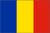 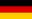 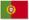 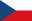 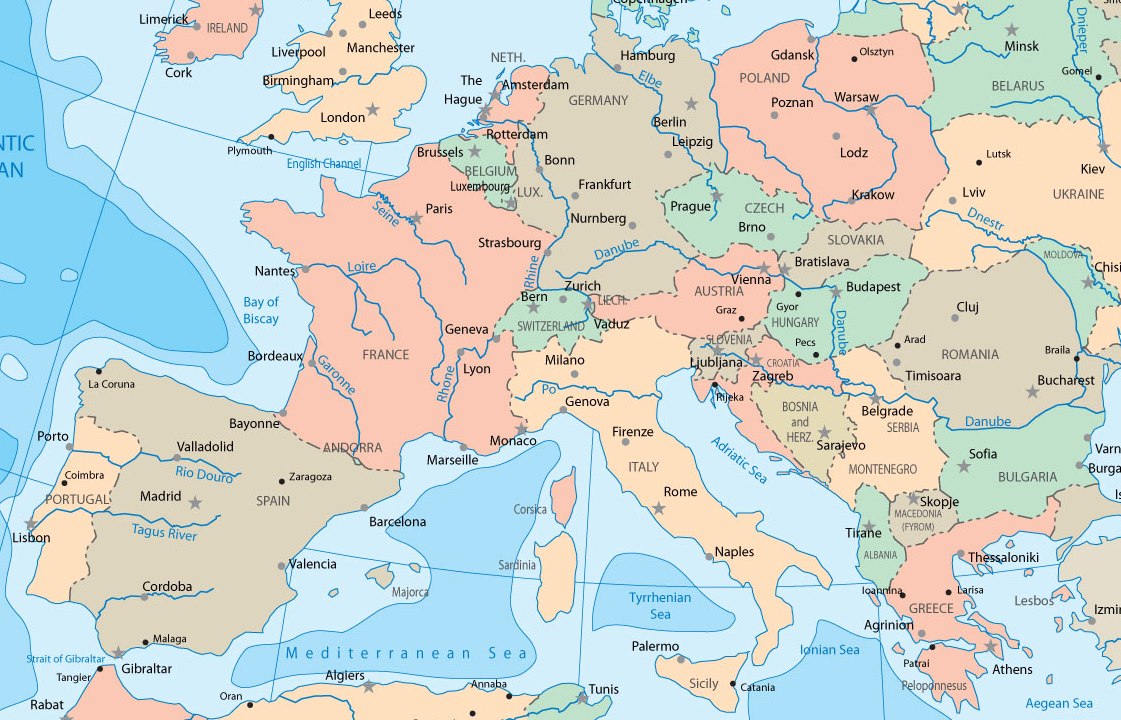 My – Česká republika - Hustopeče
Eixo-Aveiro  (Portugalsko) –Straubing (Německo) – Cieszyn (Polsko) - Sfantu Gheorghe (Rumunsko)
Setkání – v Rumunsku!
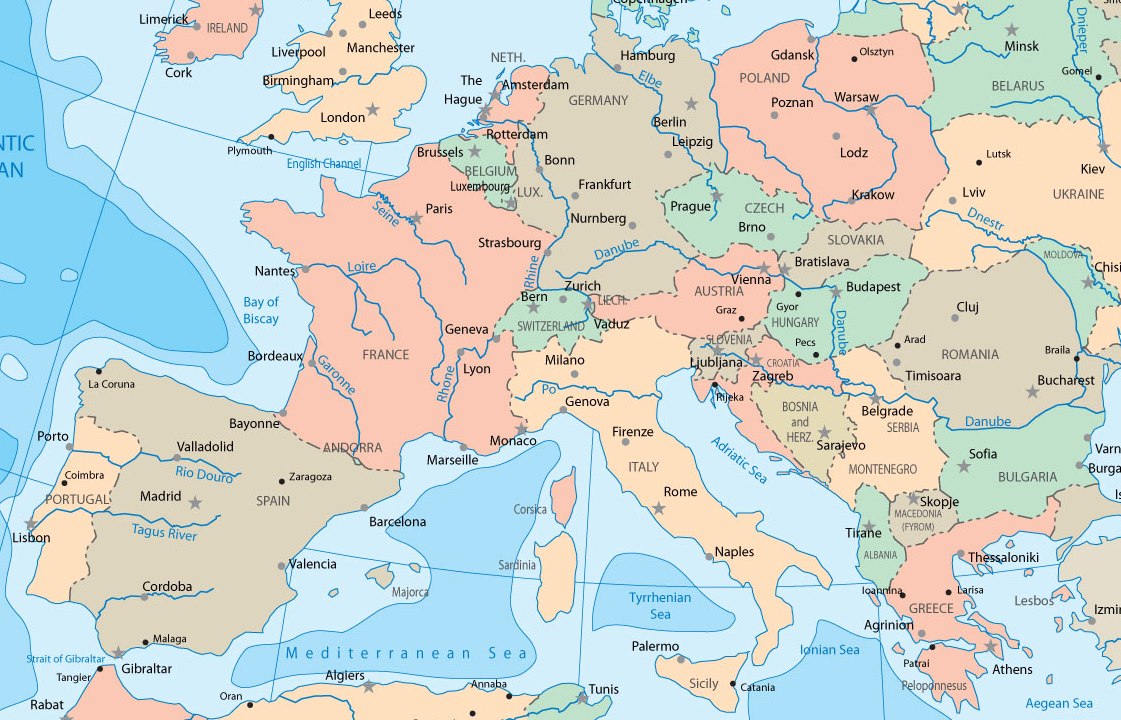 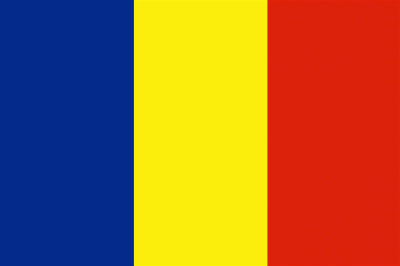 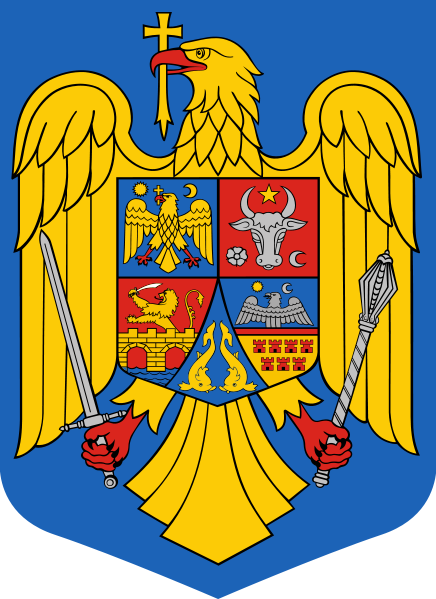 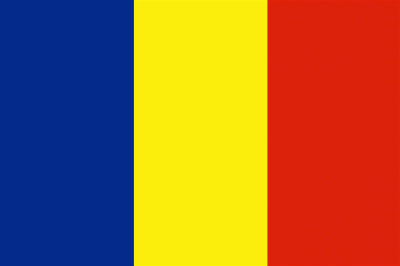 Rumunsko
Sfantu Gheorghe
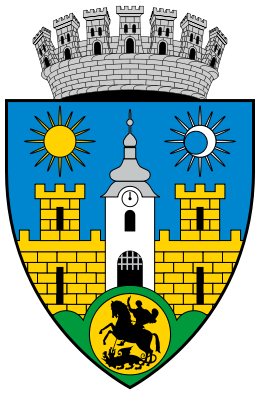 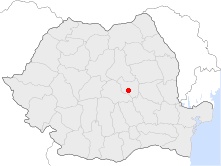 15.- 18. 4. 2013
2. setkání
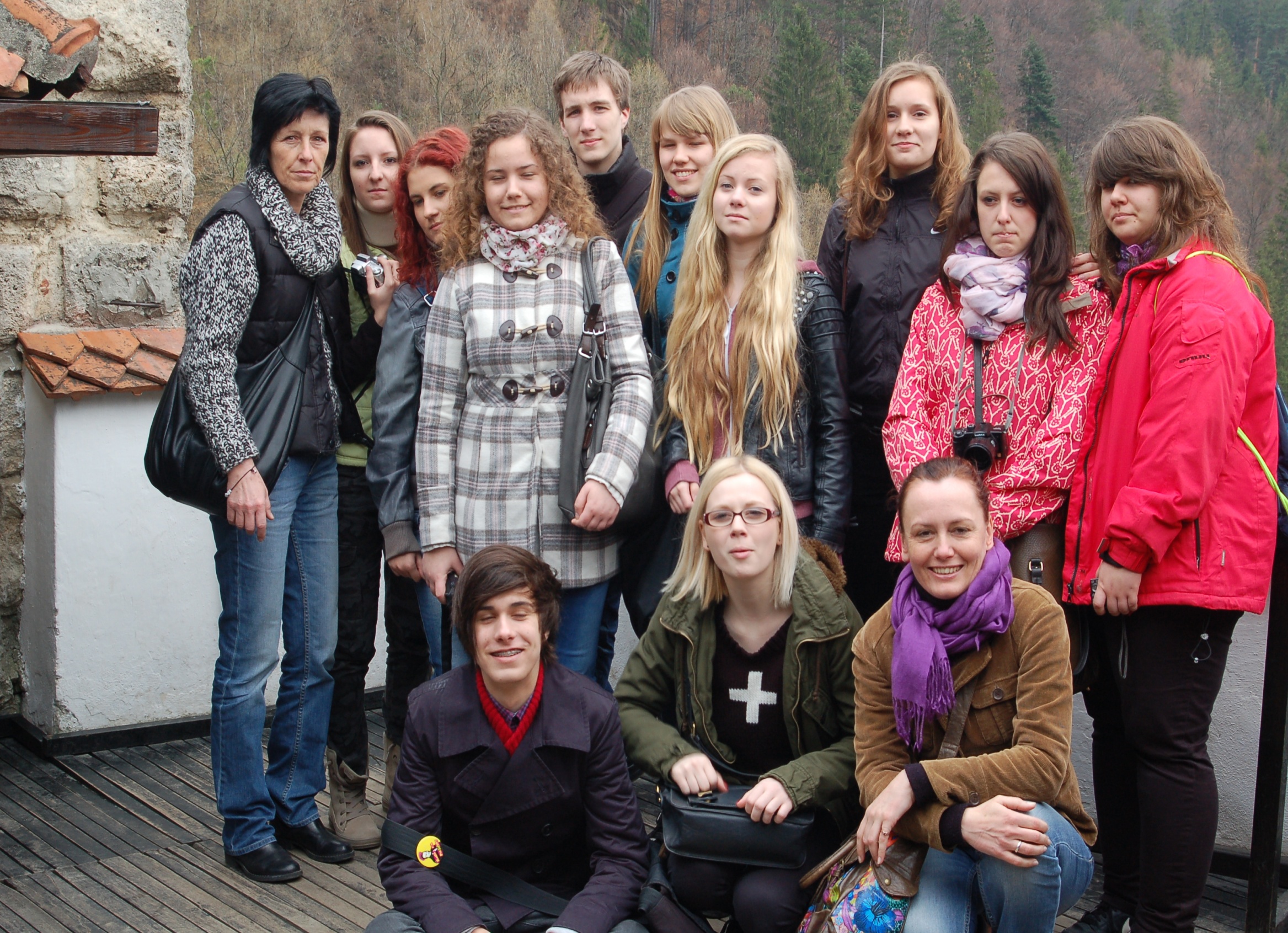 Náš mikrobus – odjezd v 16.00 hod směr Rumunsko přes Maďarsko
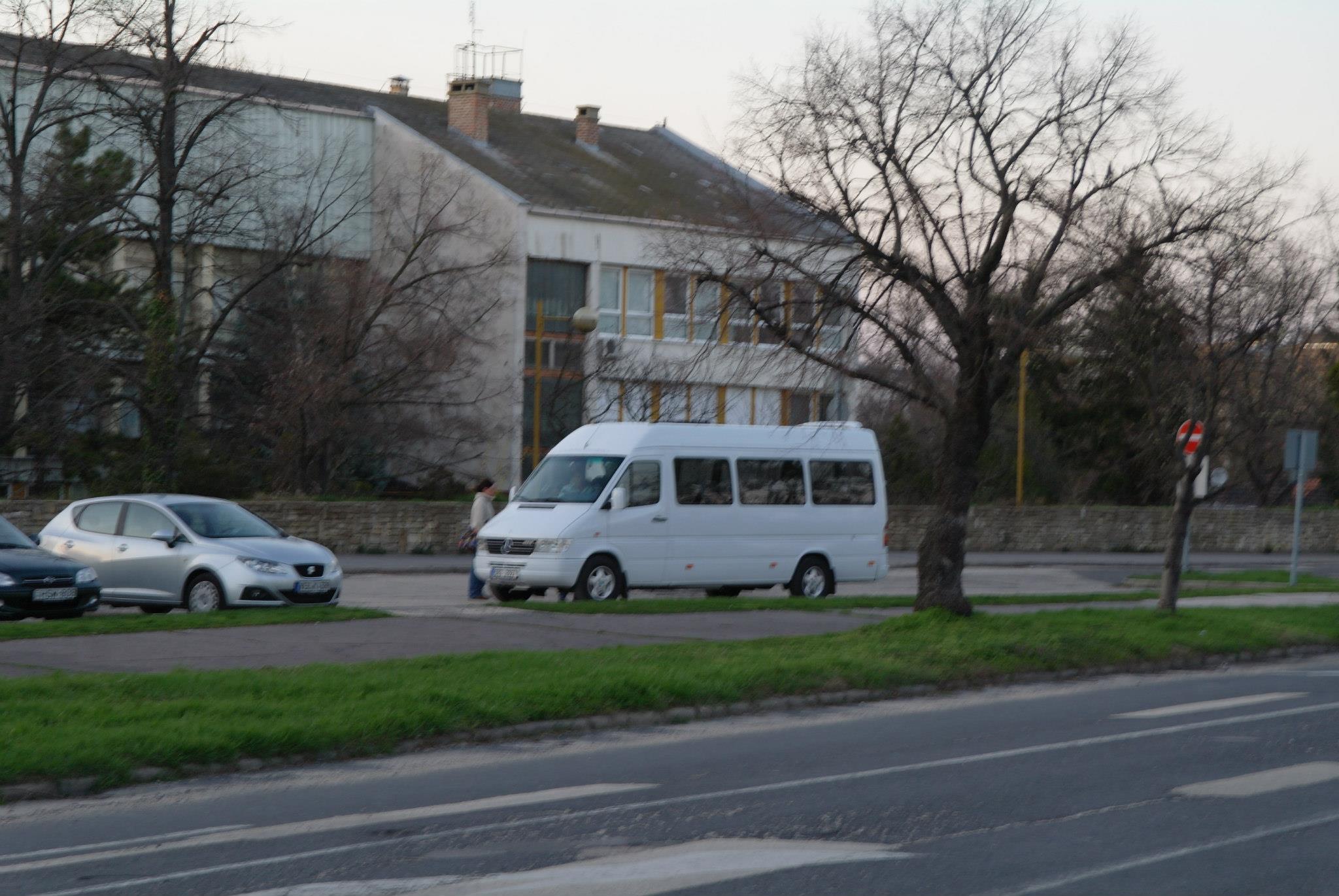 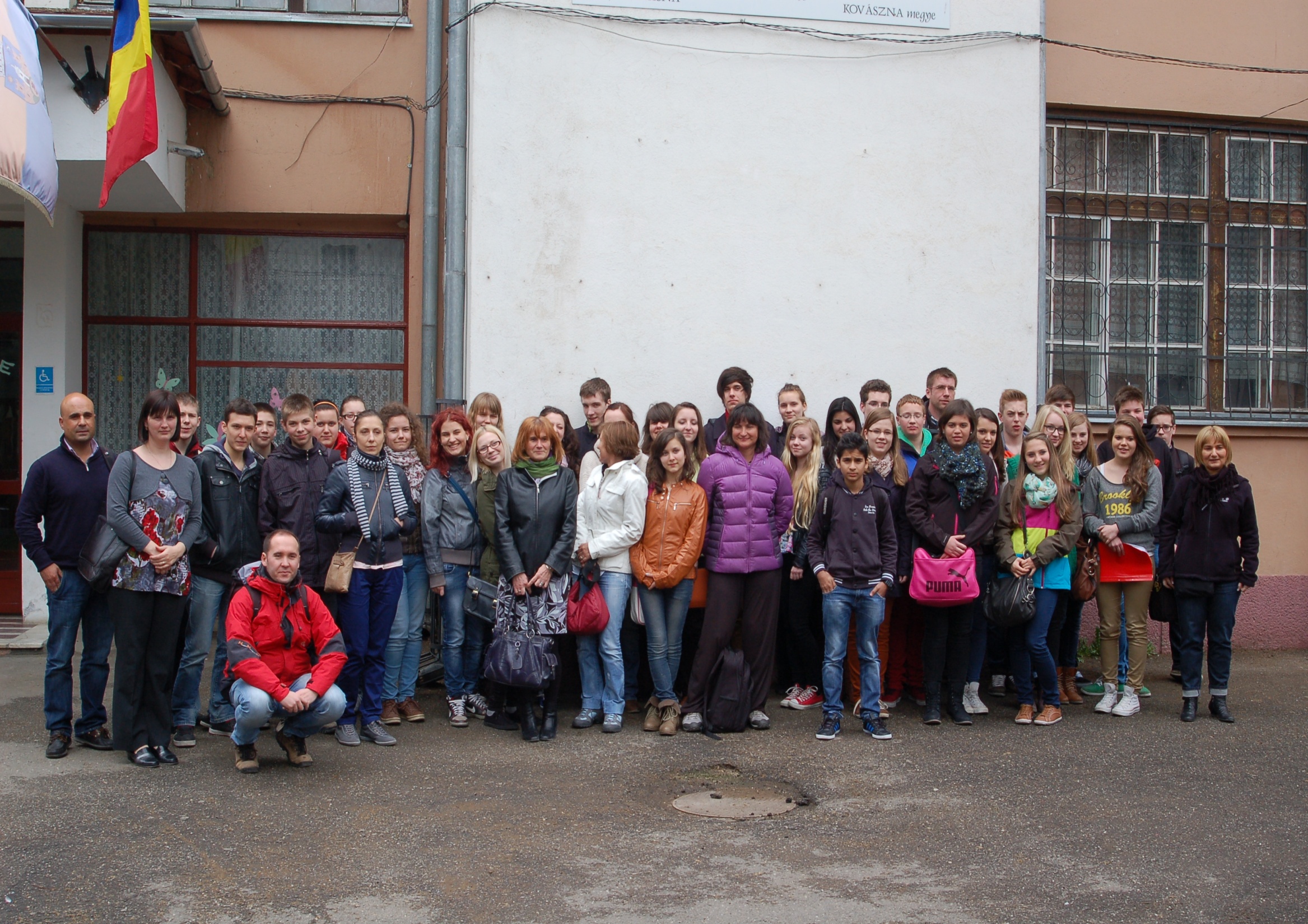 Návštěva hradu Drákuly nedaleko města Brasov
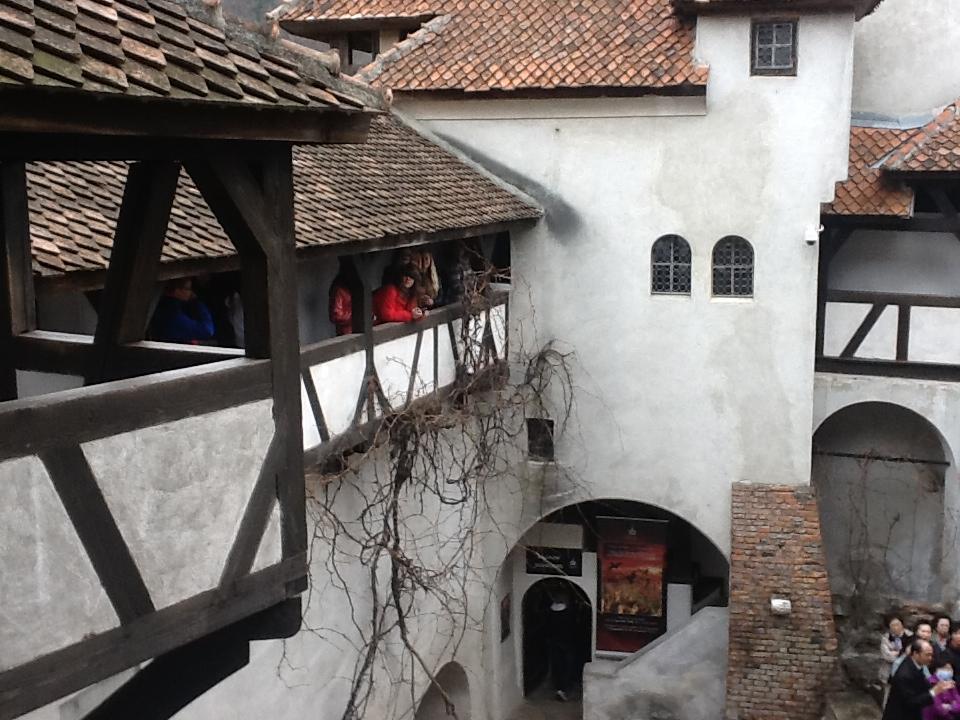 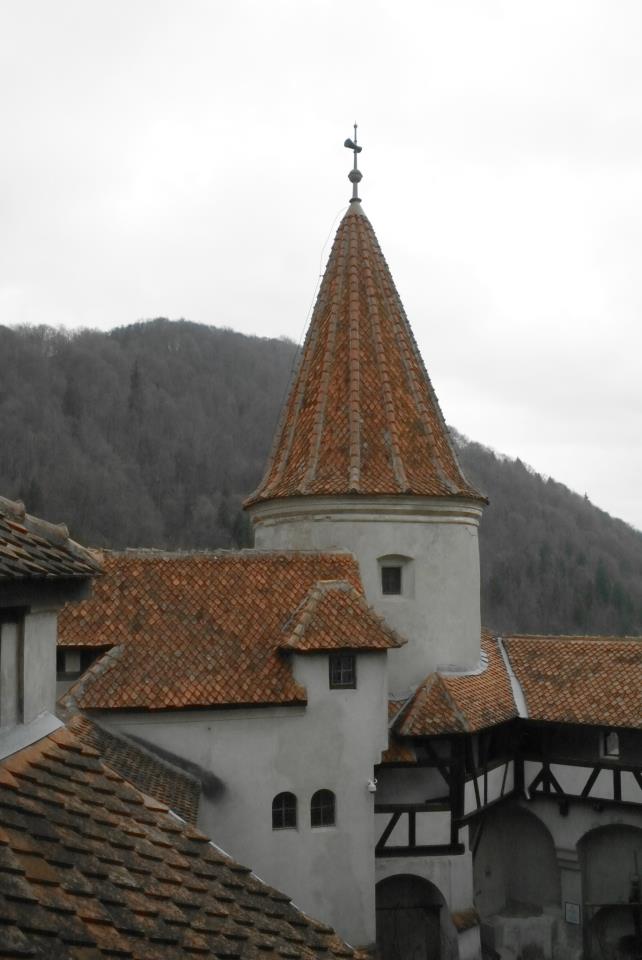 Naše holčičí parta v Rumunsku
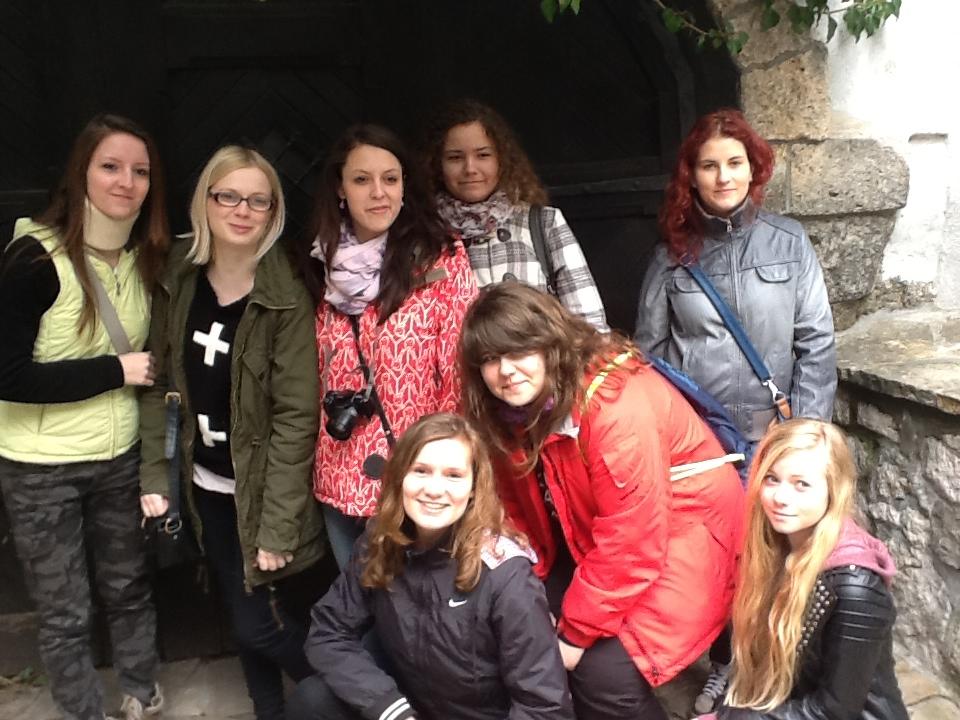 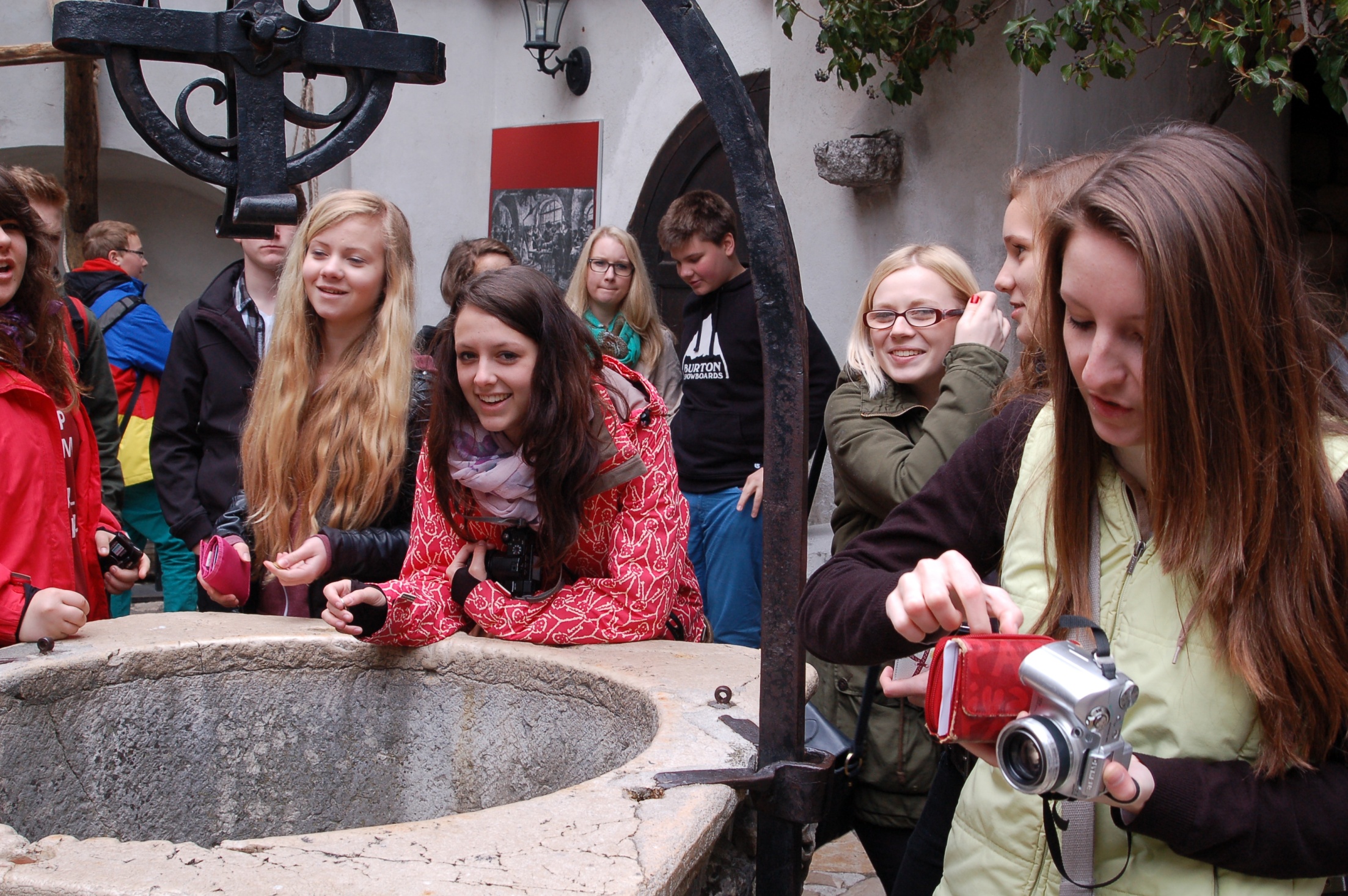 Na tento děsivý hrad se přijíždějí podívat lidé ze všech koutů světa
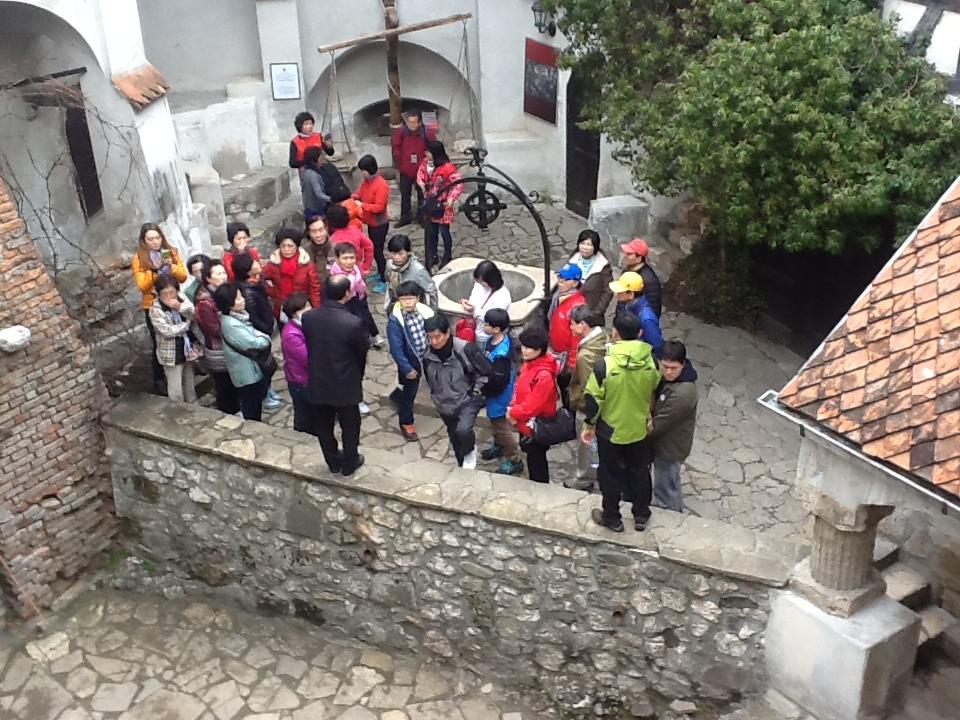 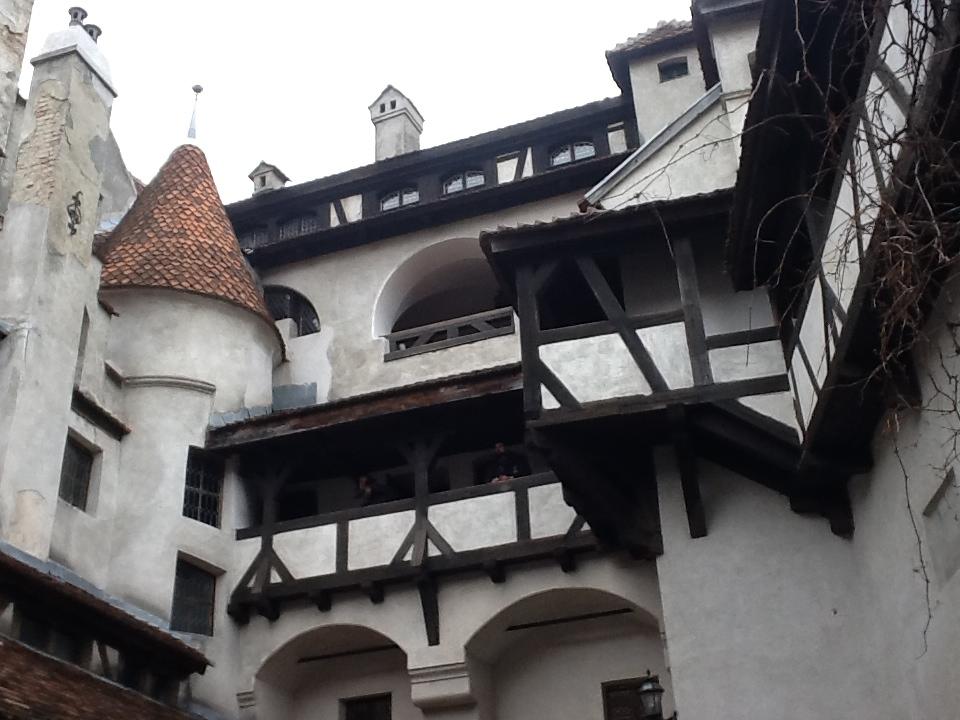 Město Brasov
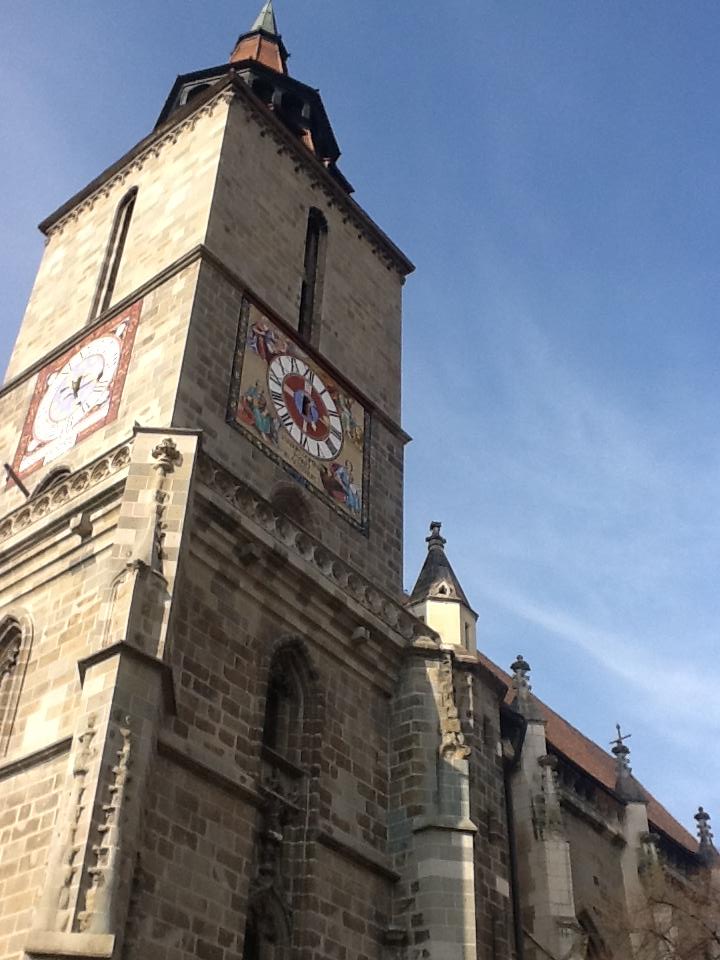 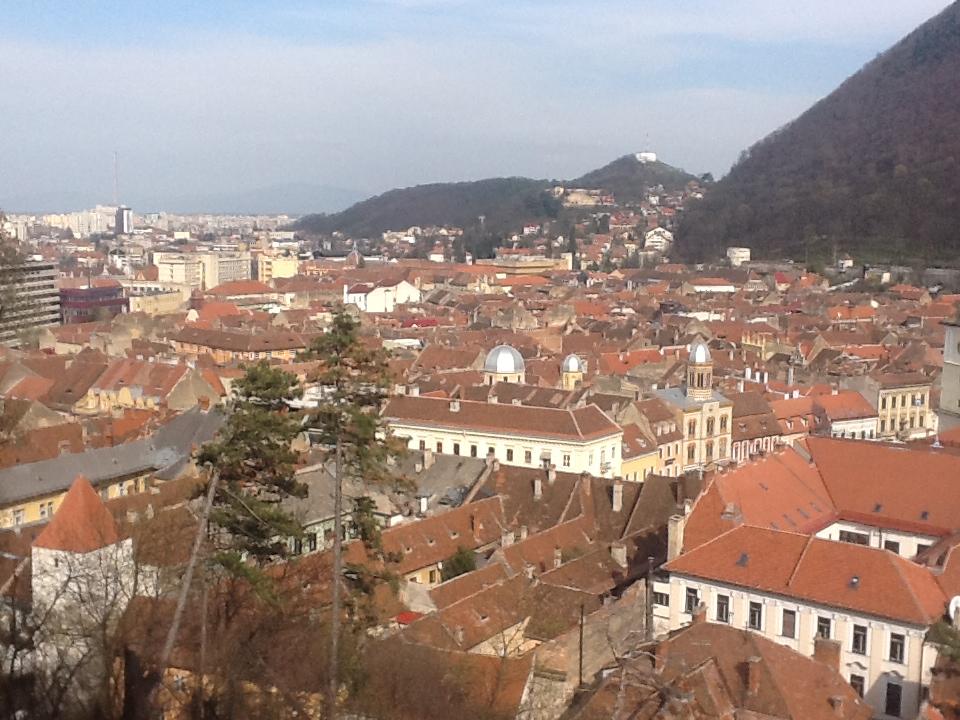 Každodenní večeře
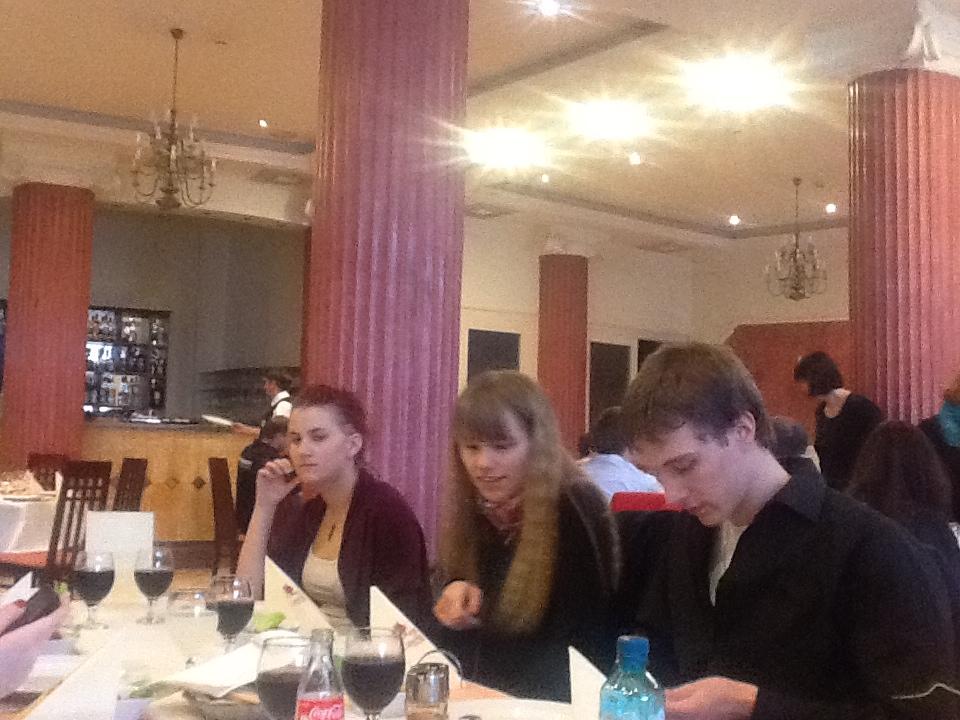 Návštěva rumunských jeskyní
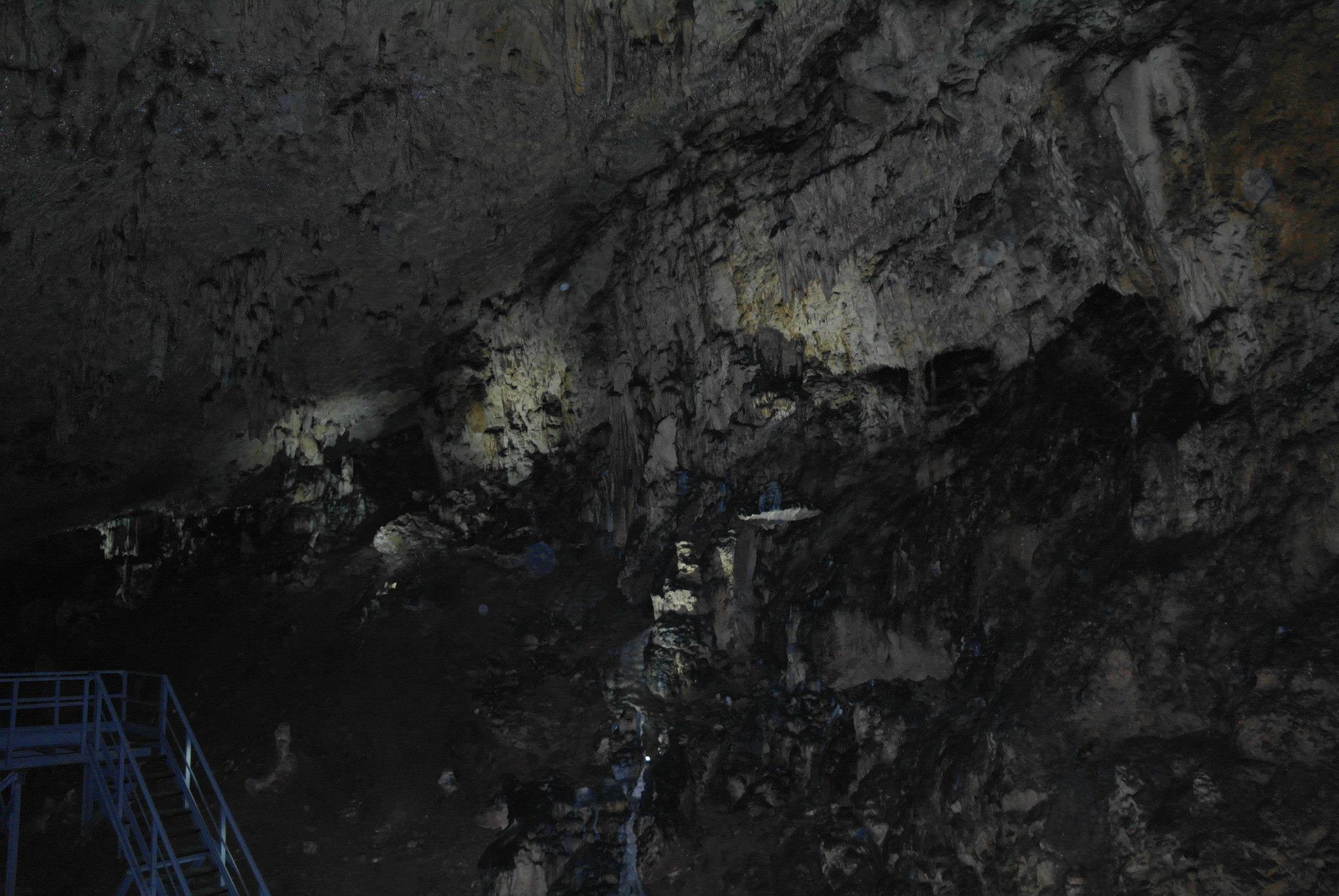 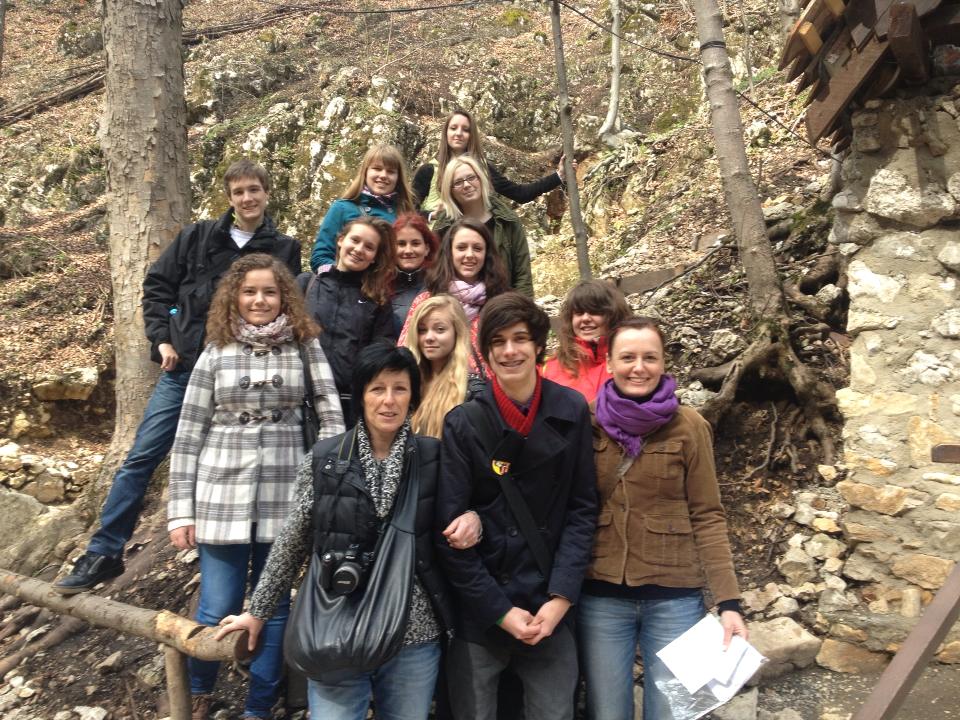 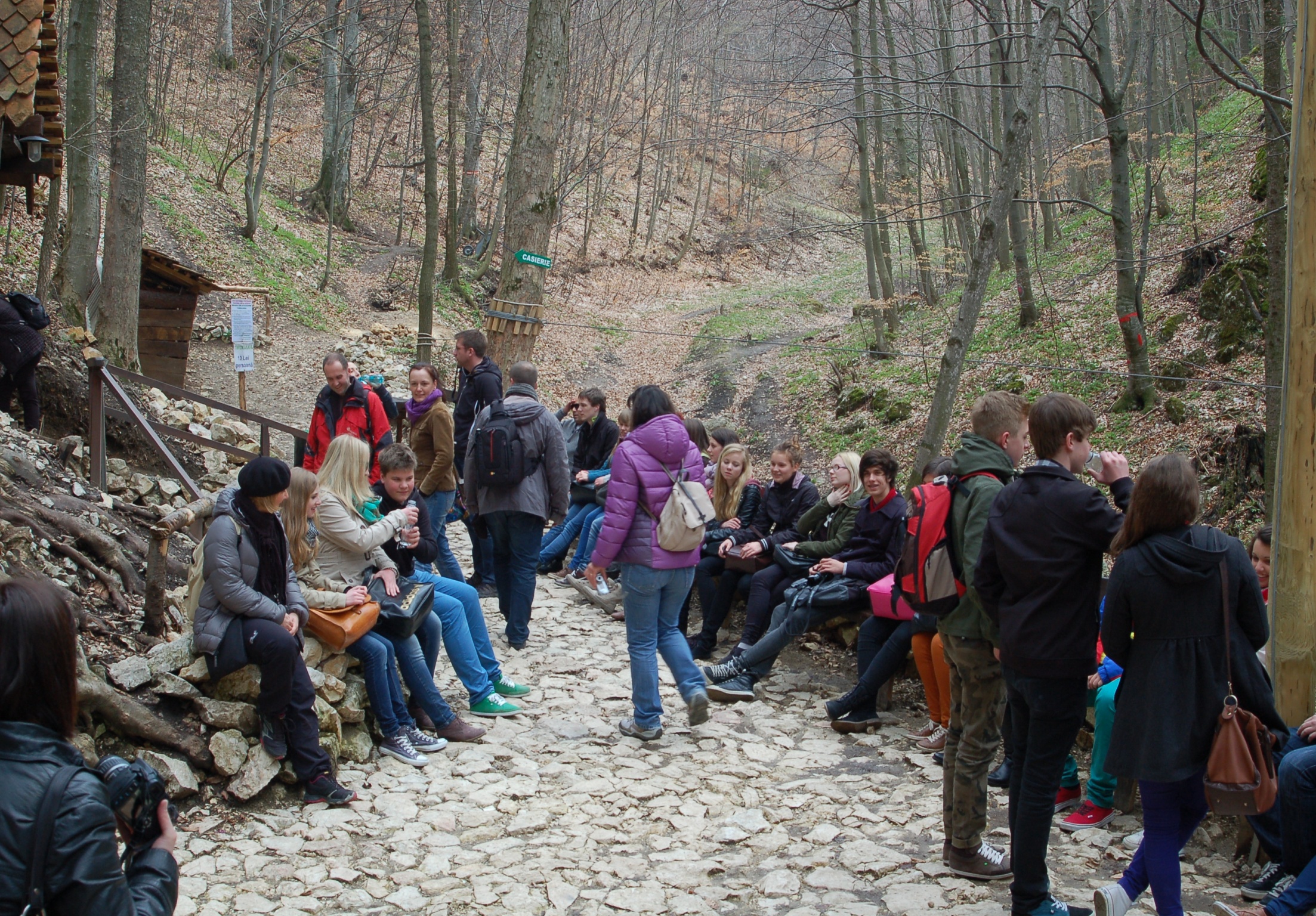 Důležitá byla i prohlídka místního muzea tradic s výkladem o vývoji rumunské kultury, na konci prohlídky jsme si vyrobili hrnečky z keramické hlíny
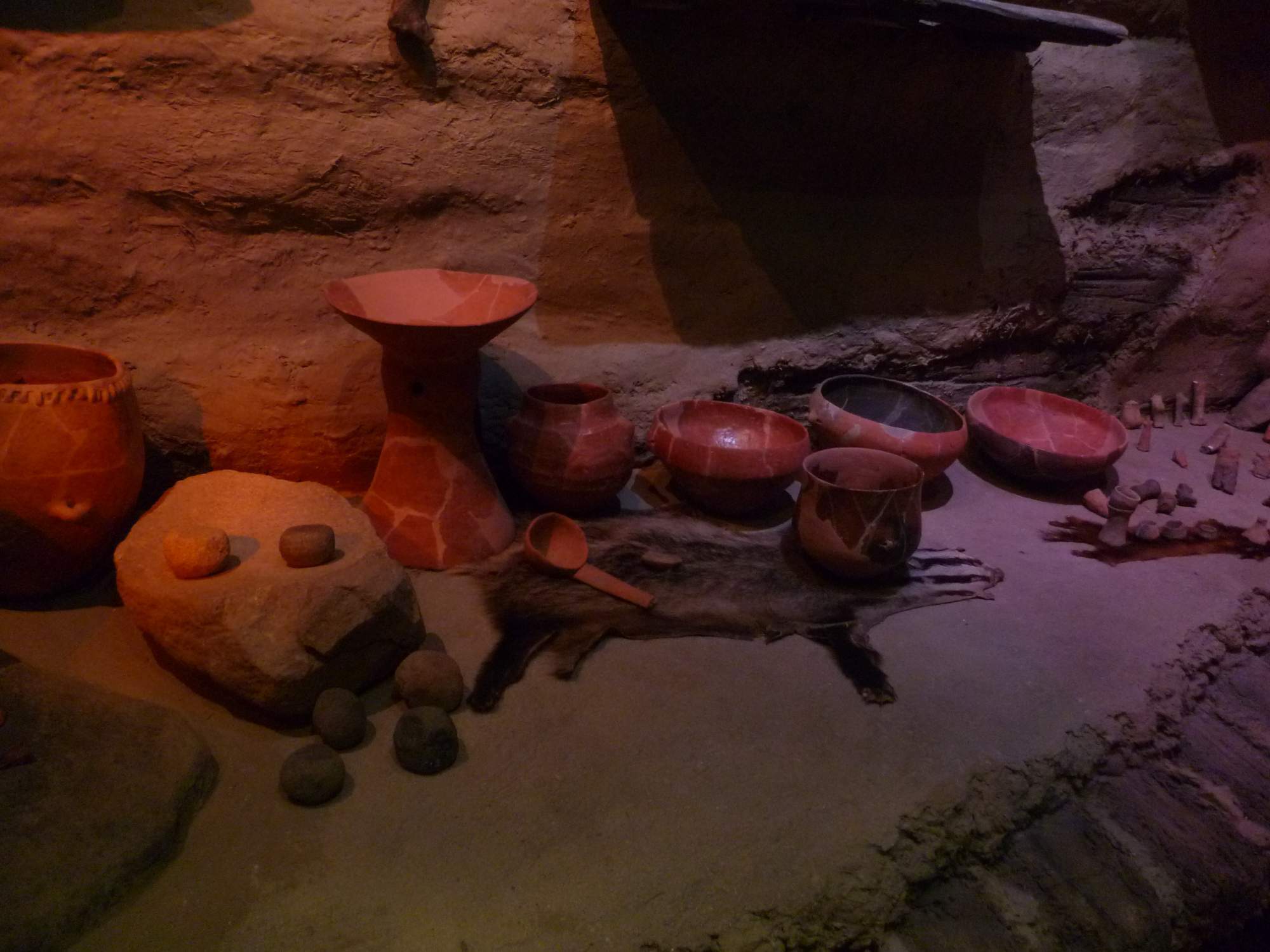 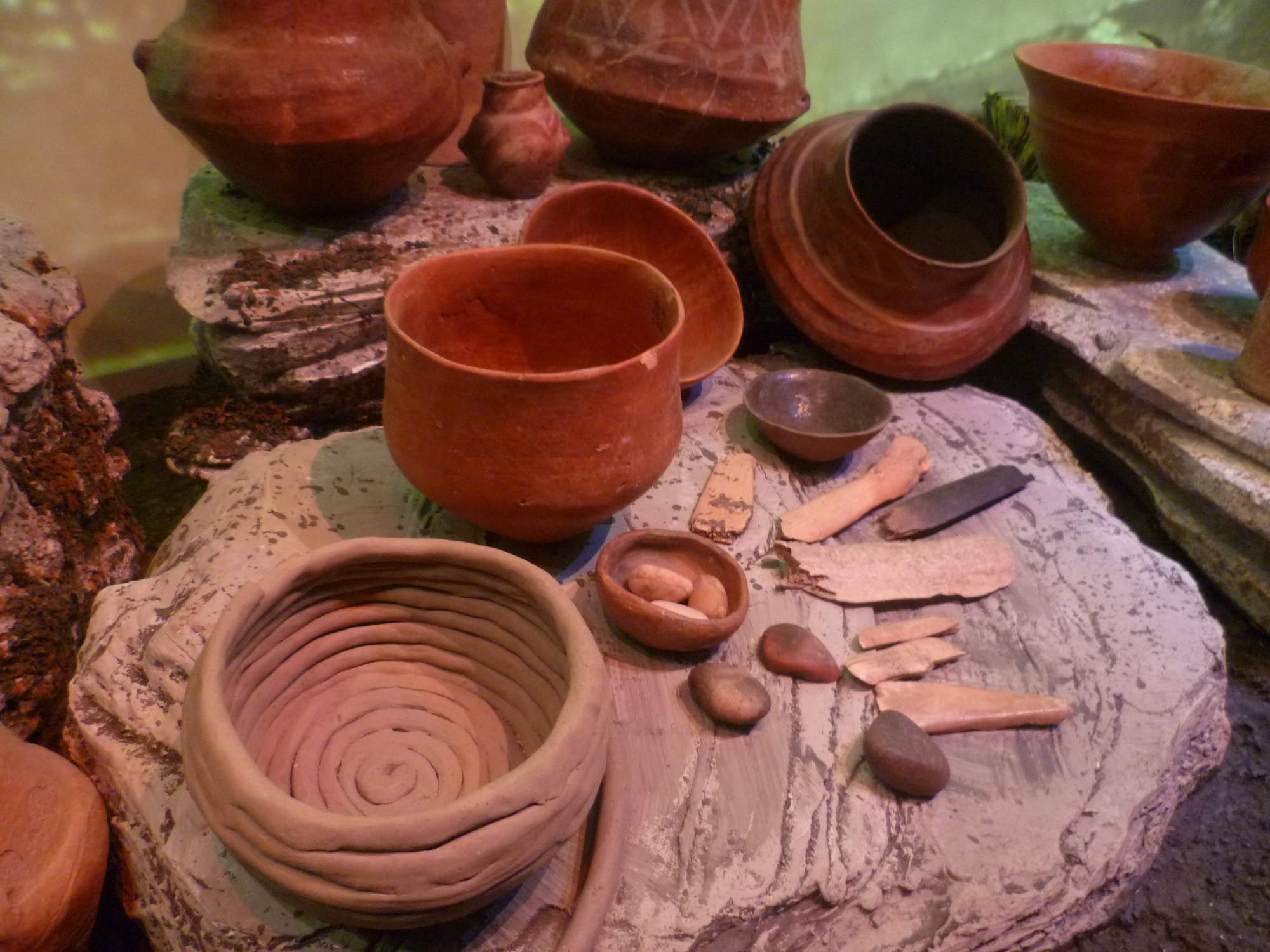 Rumunštní studenti představili své tradiční rumunské kroje
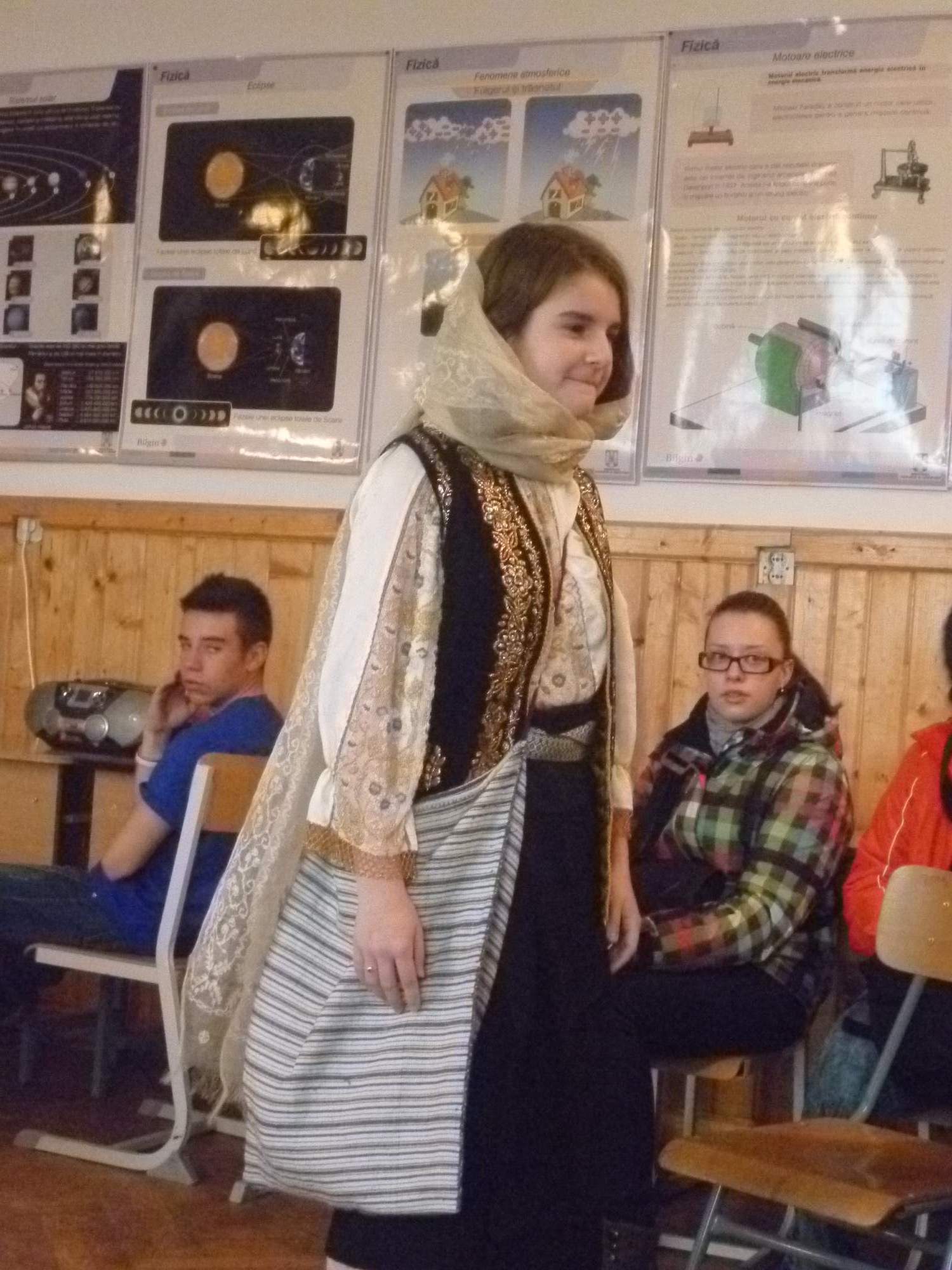 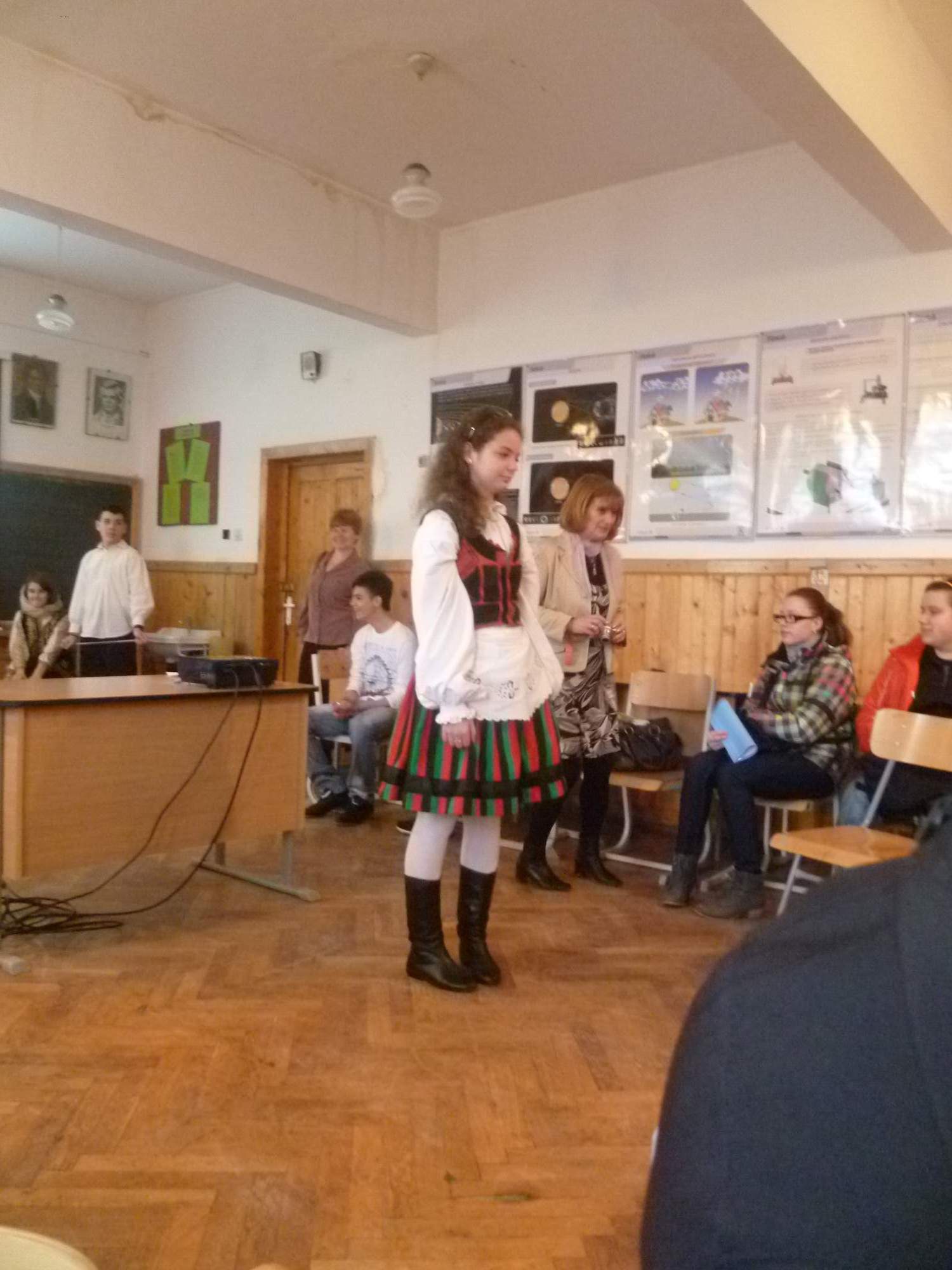 Tradiční polévkou je v Rumunsku sladkokyselá polévka, podávaná s pečivem
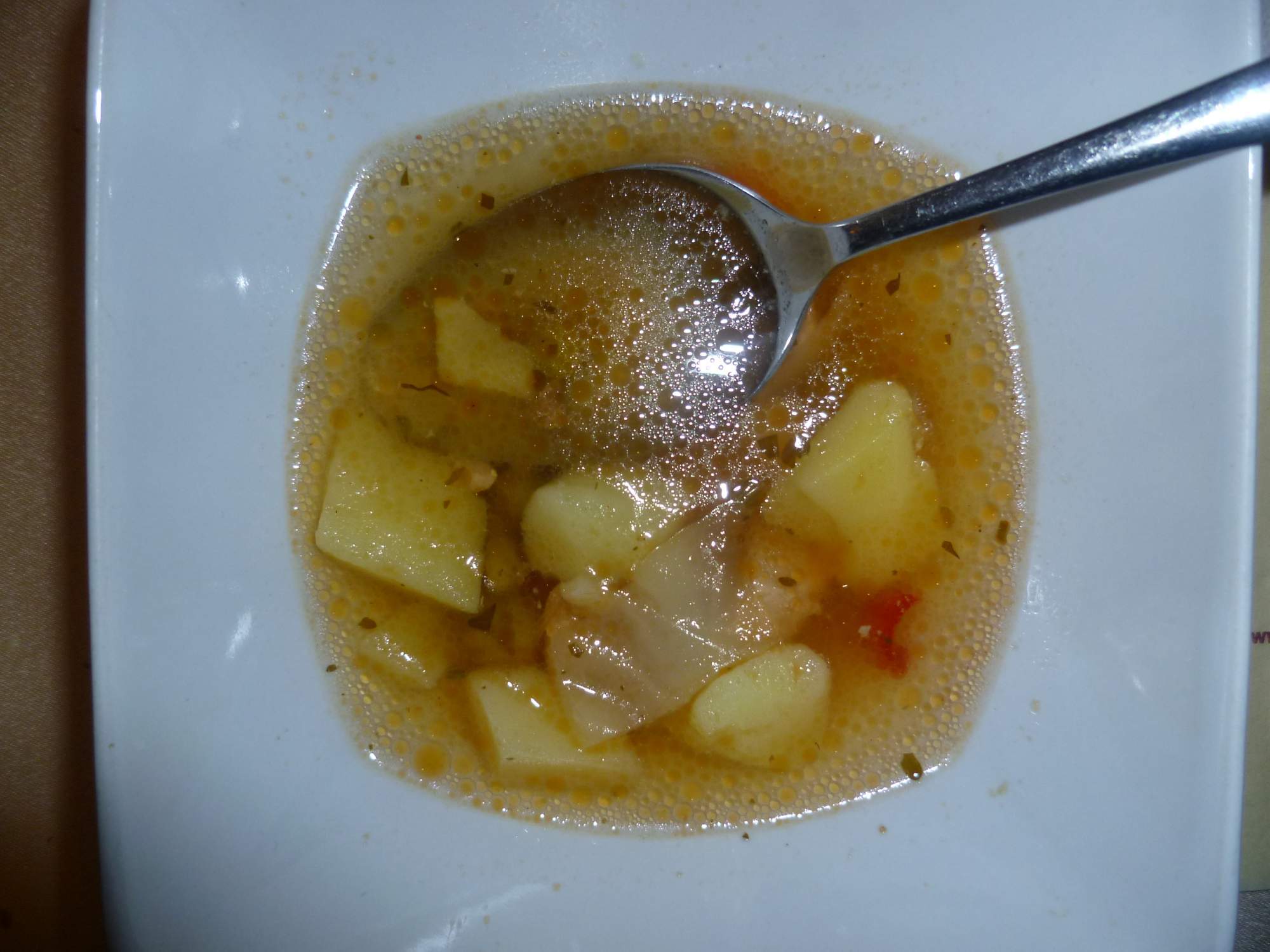 Tradiční pečivo – sladké housky
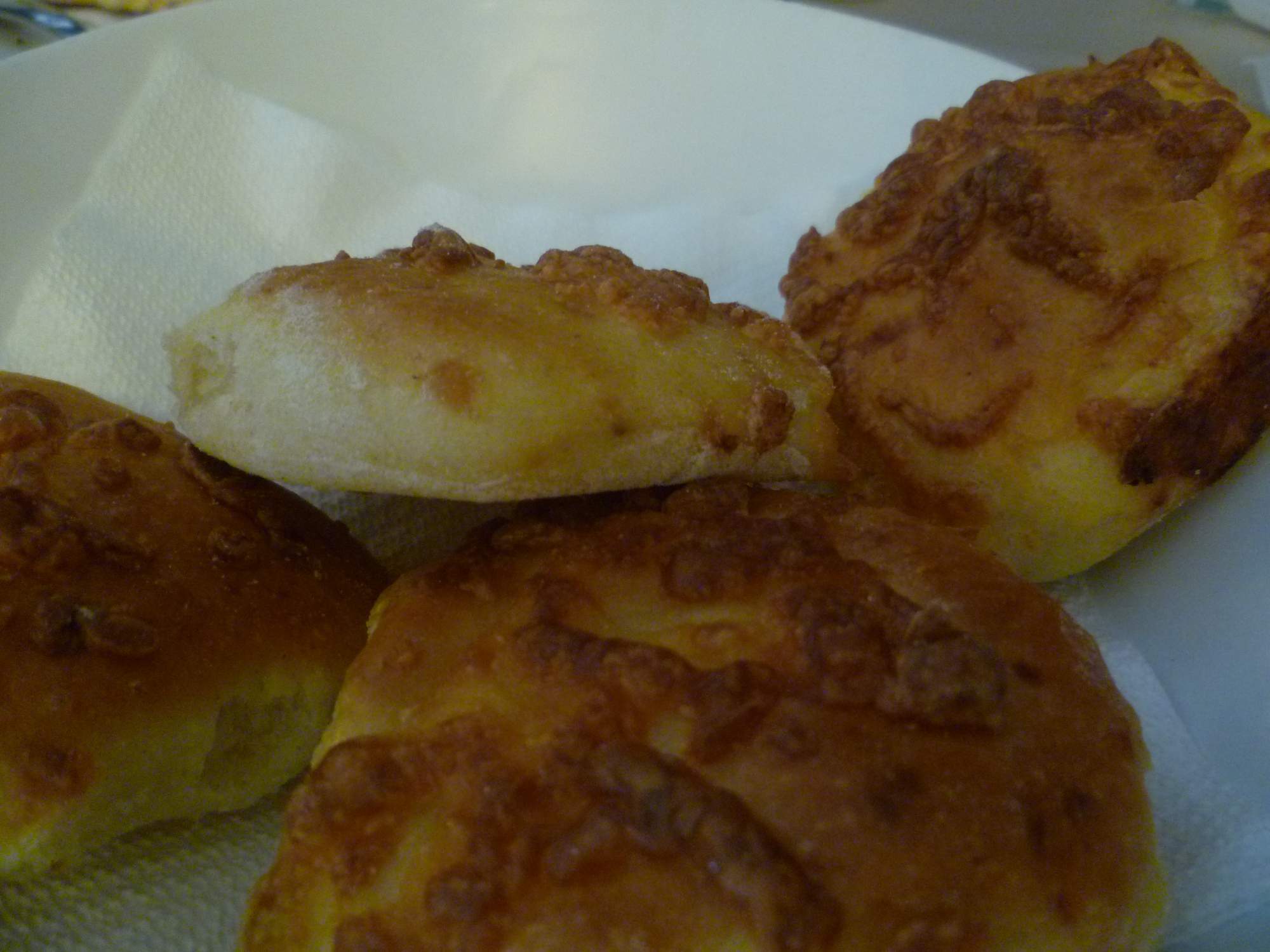 V rumunské škole na hodině angličtiny
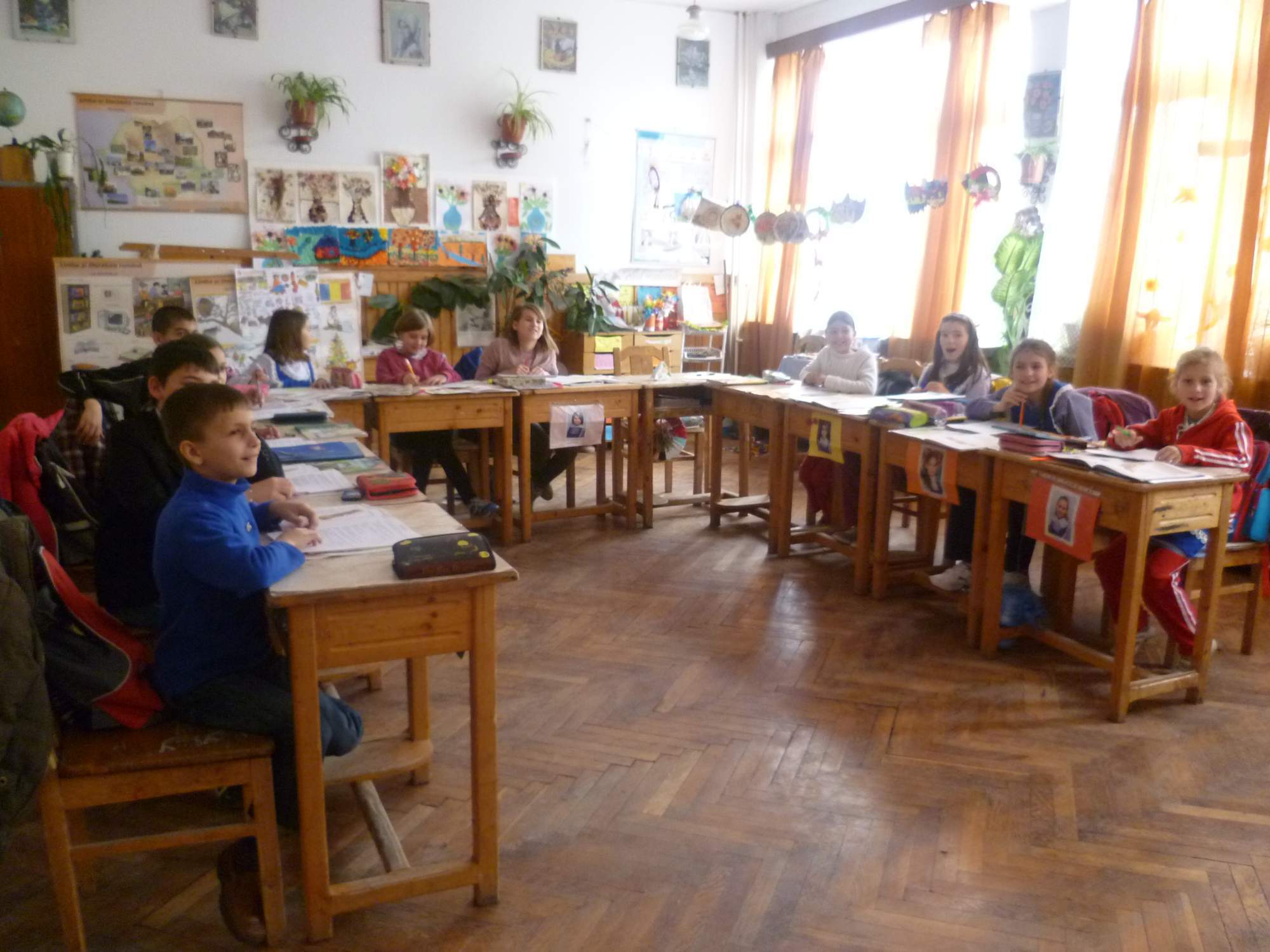 Návštěva v jedné z prvních škol v Rumunsku
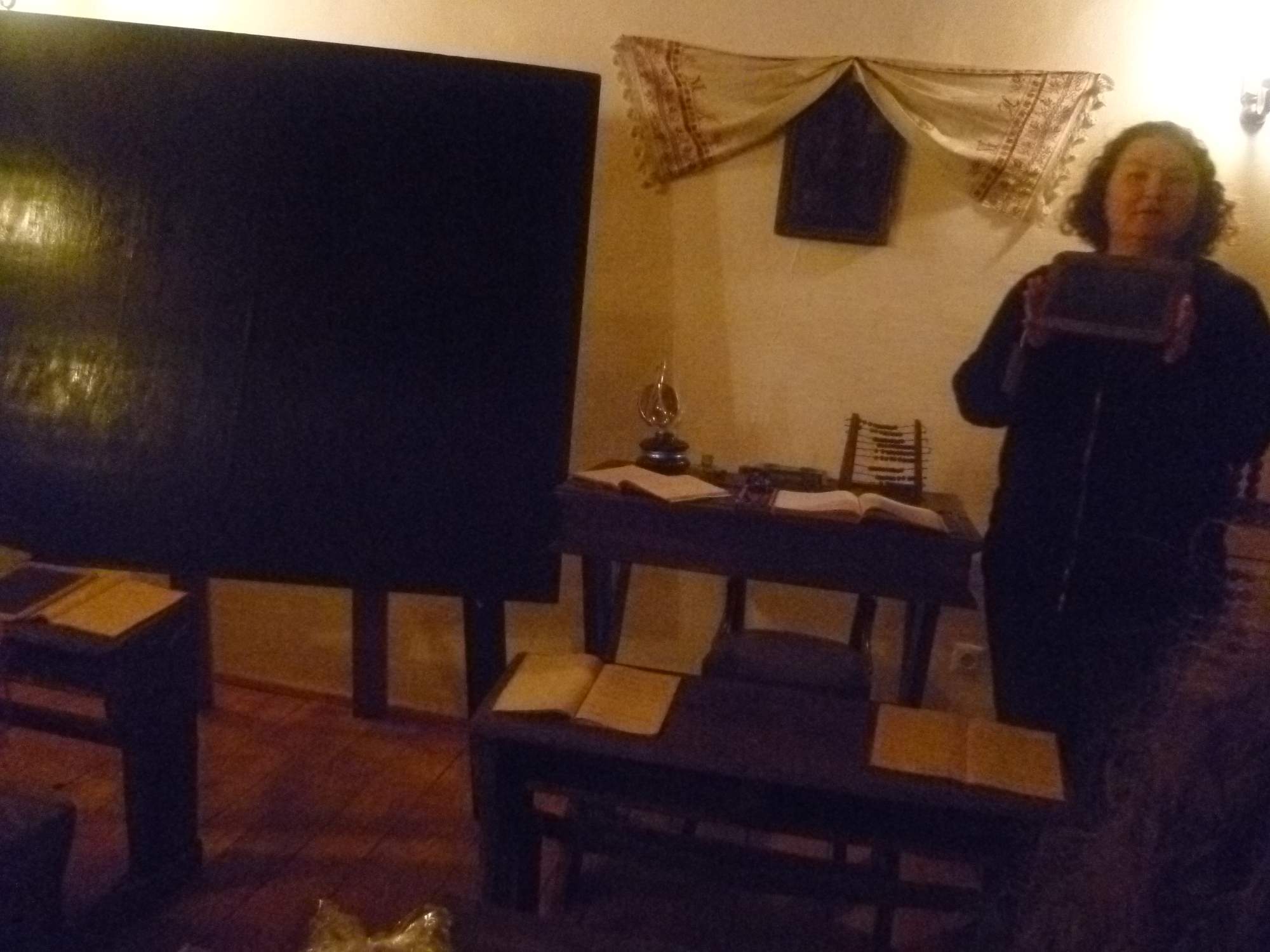 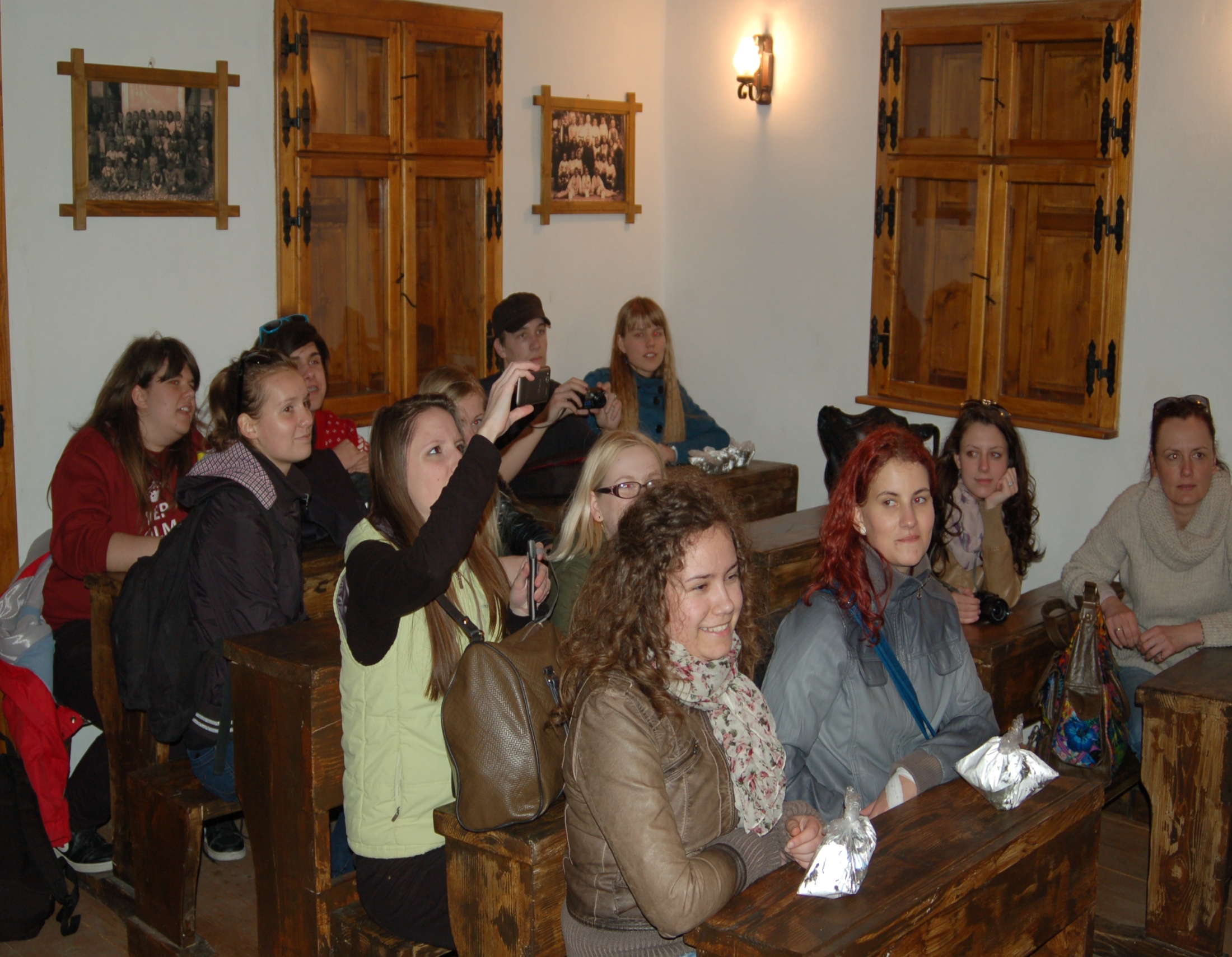 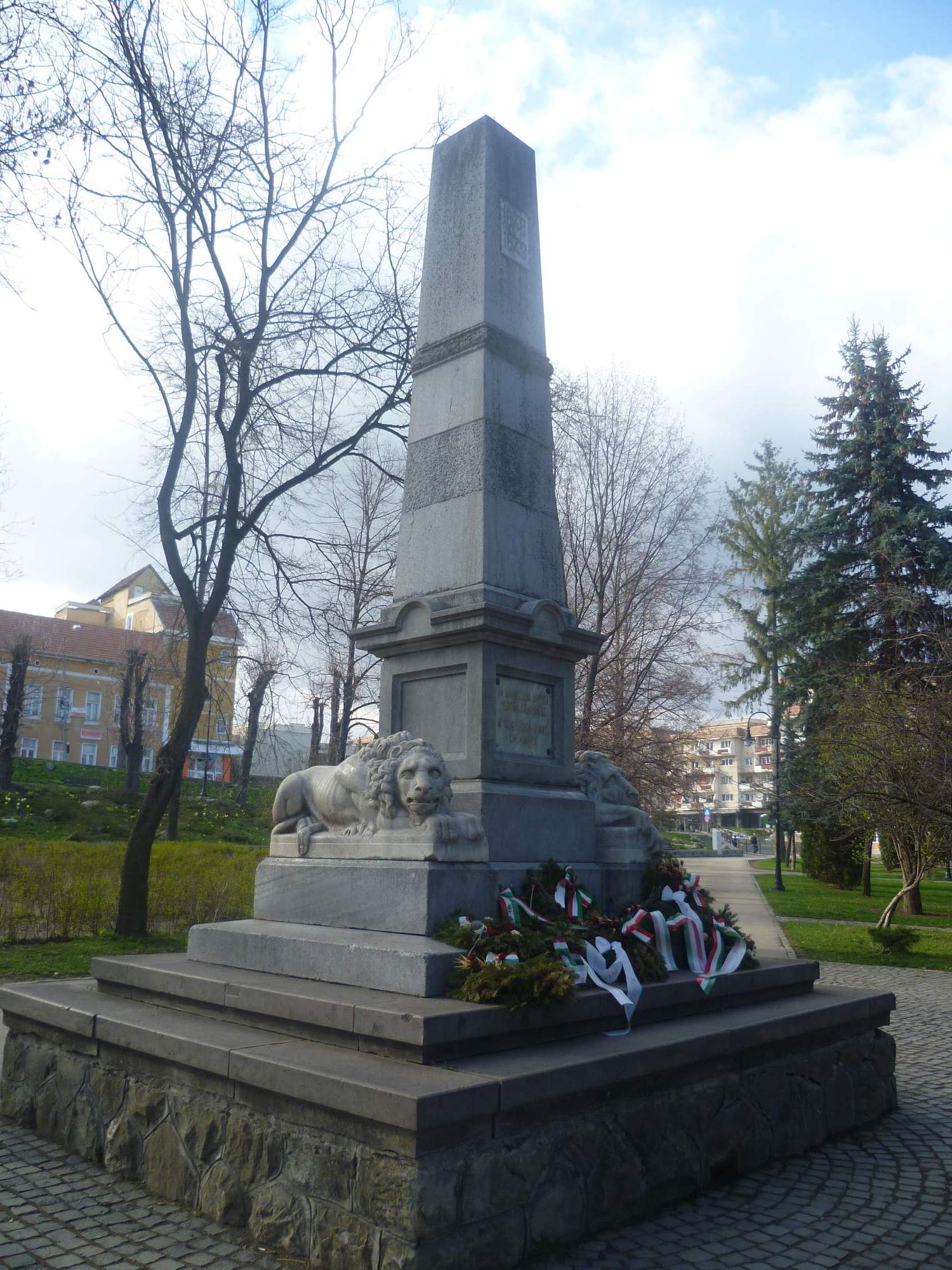 Památník věnovaný rumunským vojákům, kteří padli během        2. světové války
Muzeum tradic a workshopová dílna
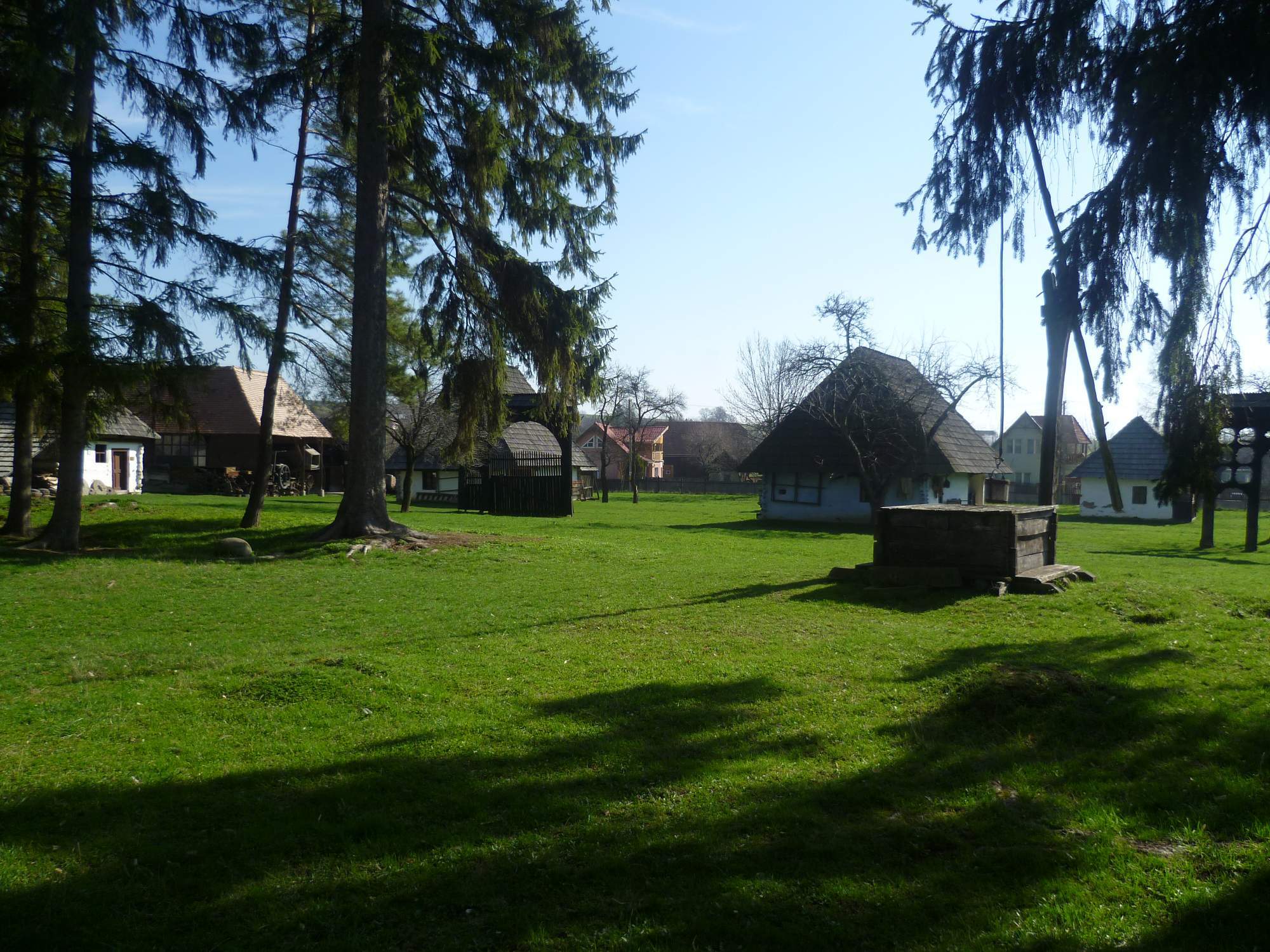 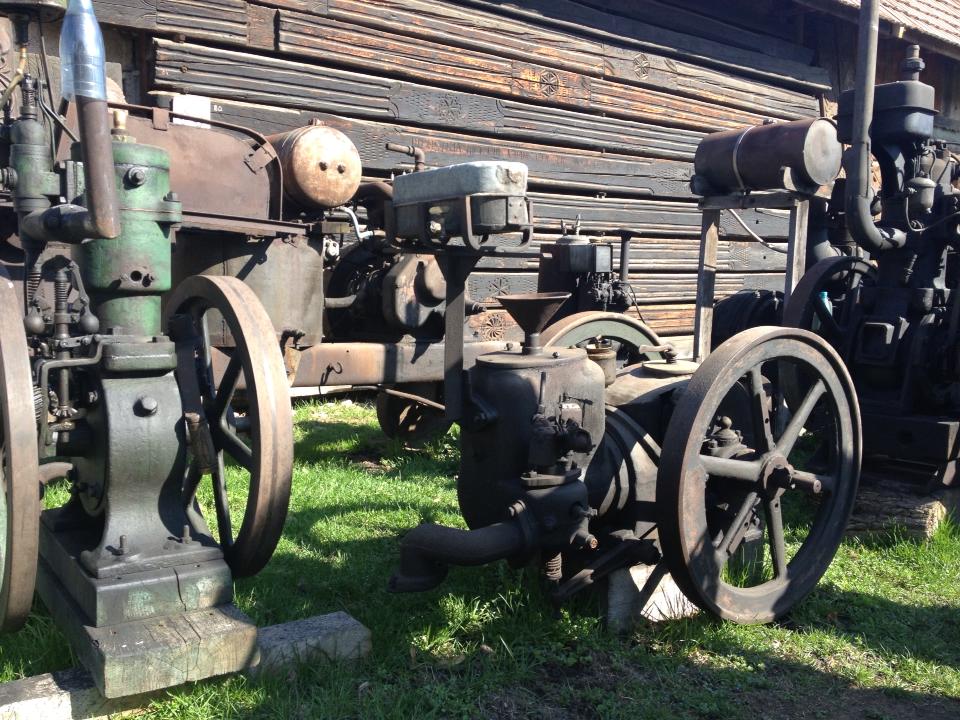 Výstava různých starých zemědělských strojů a starodávných parostrojů
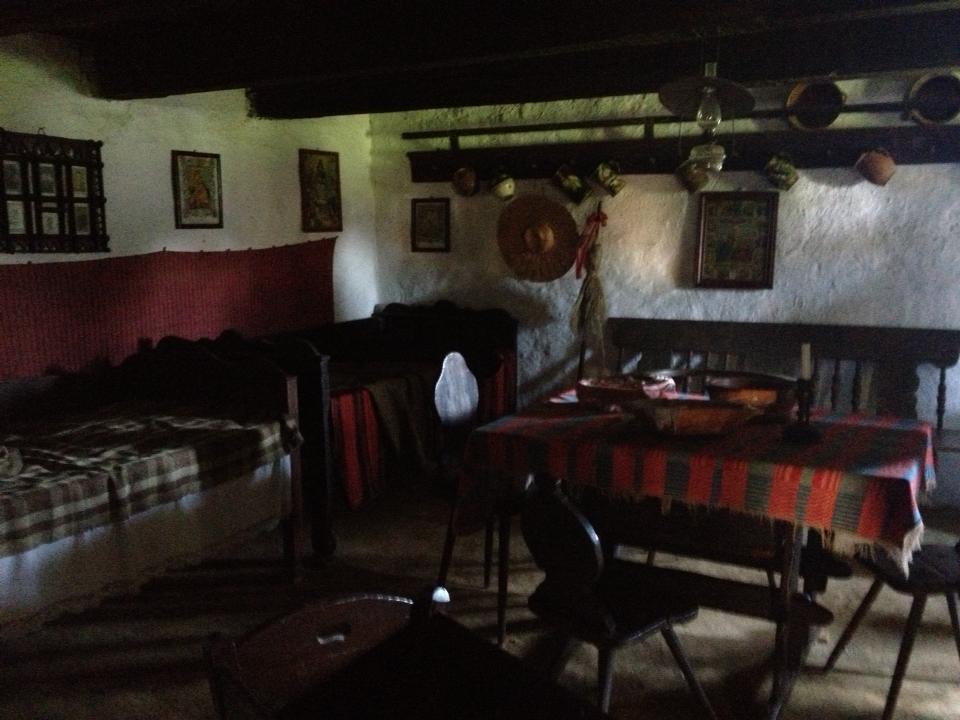 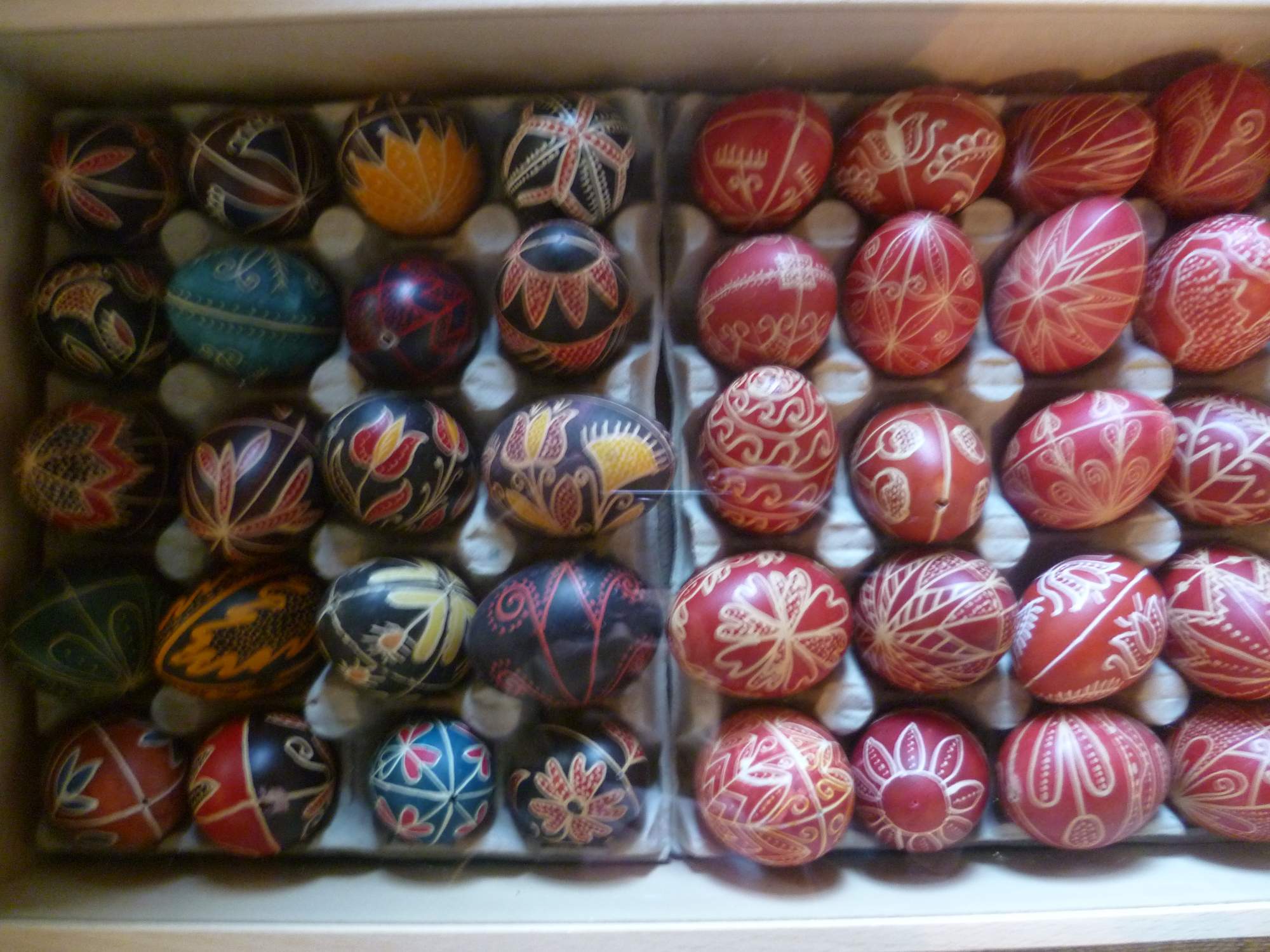 Vlastnoručně vyrobené magnetky na památku
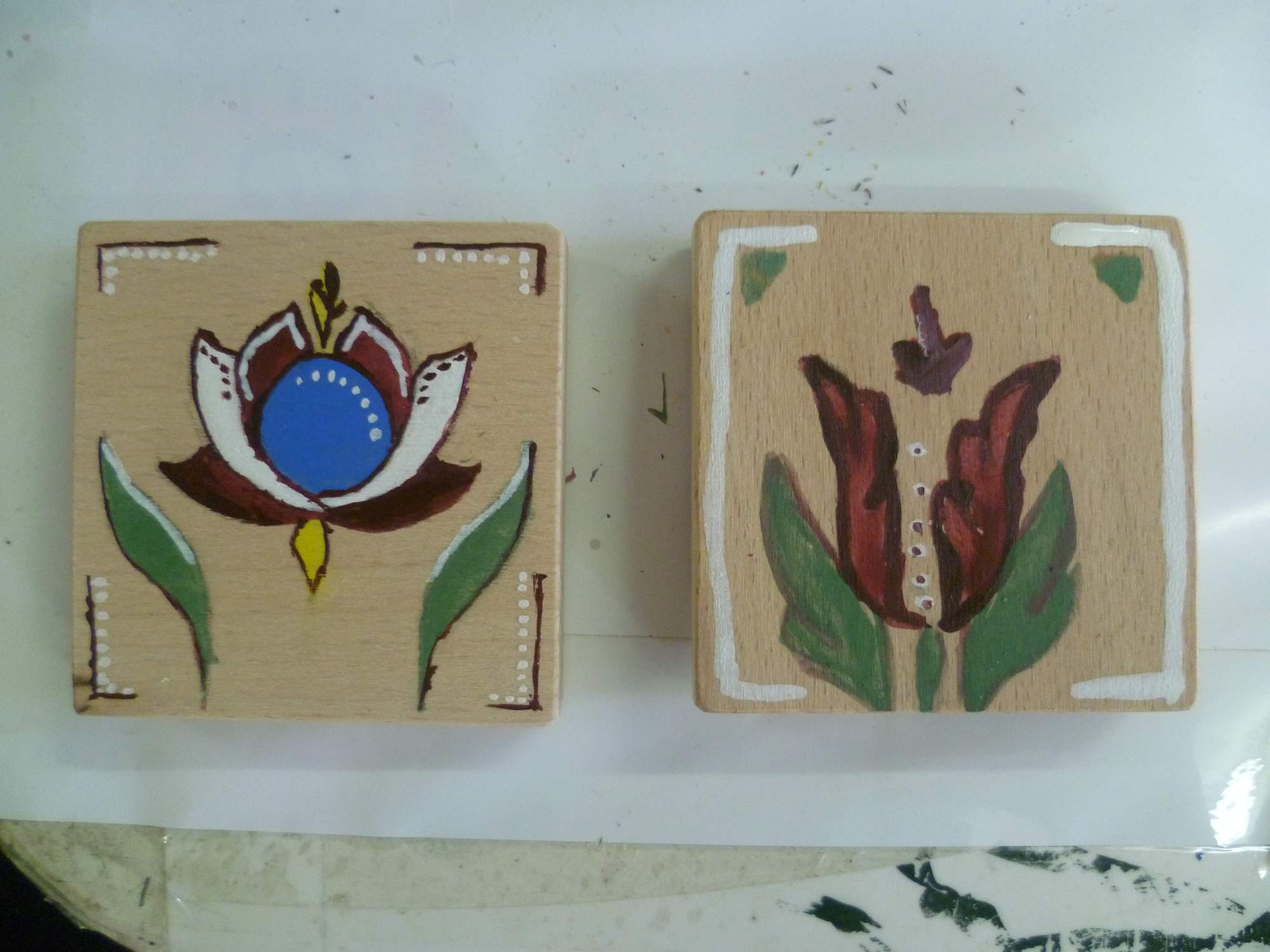 Prohlídka přírodního průzračného Anina jezera
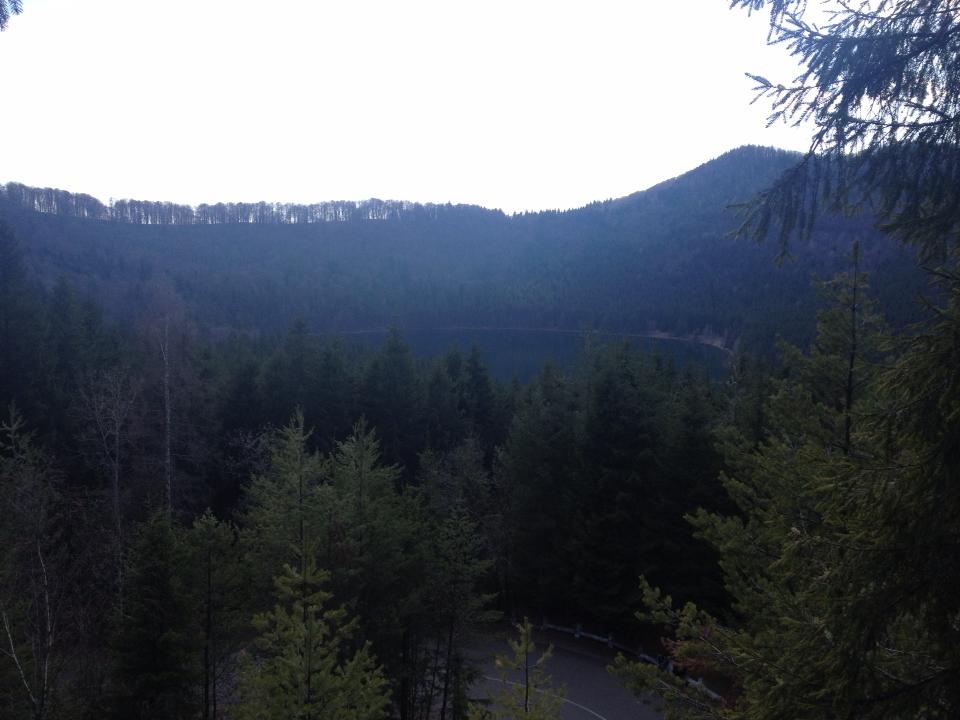 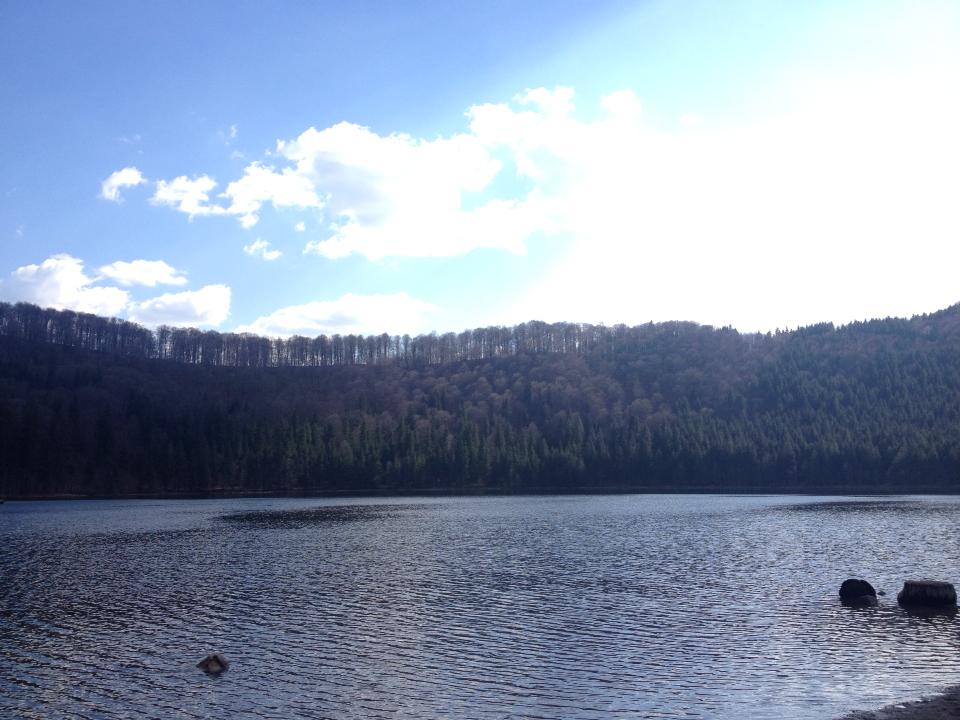 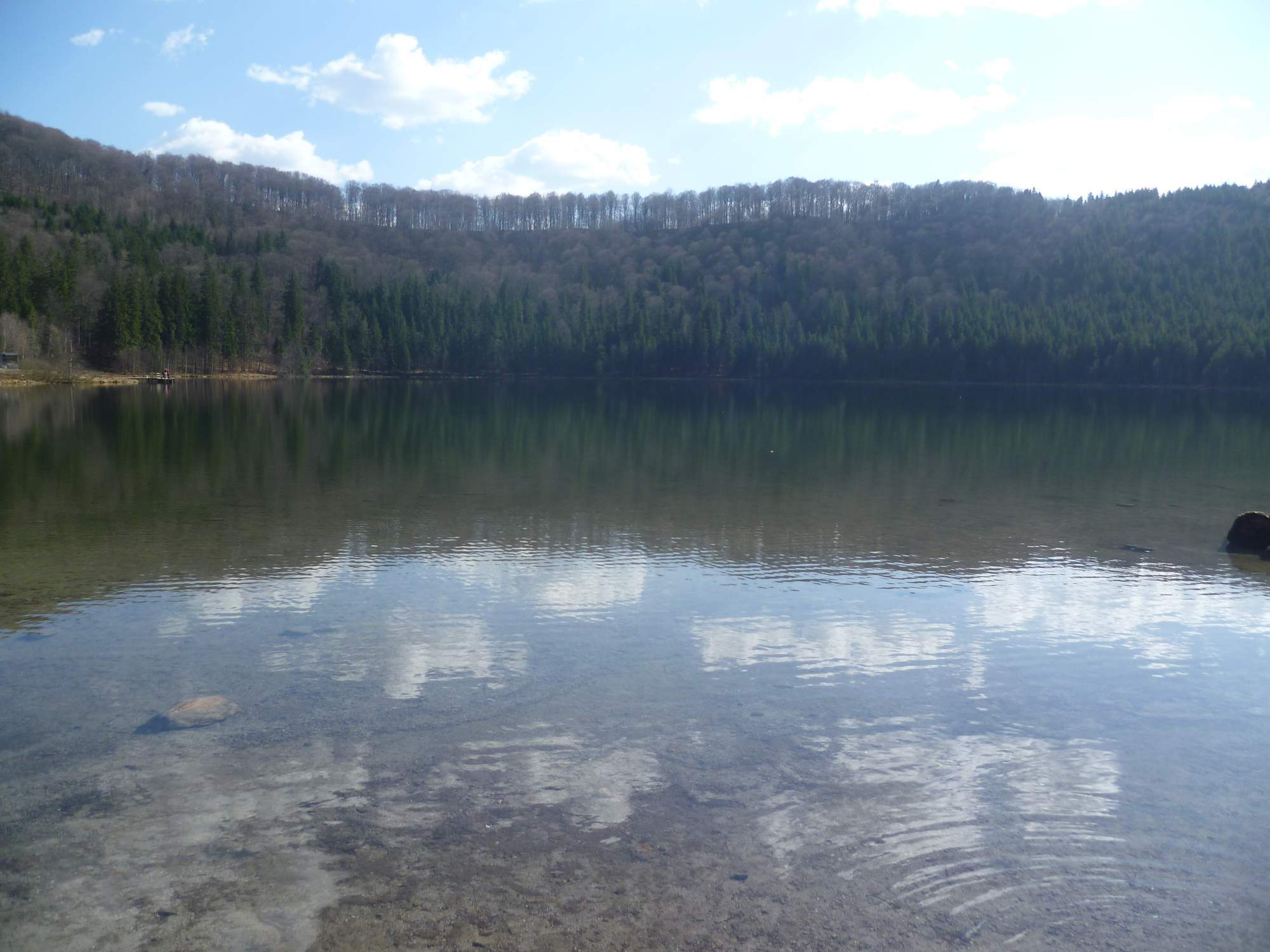 Portugalci hrají divadlo o legendách svých domovů
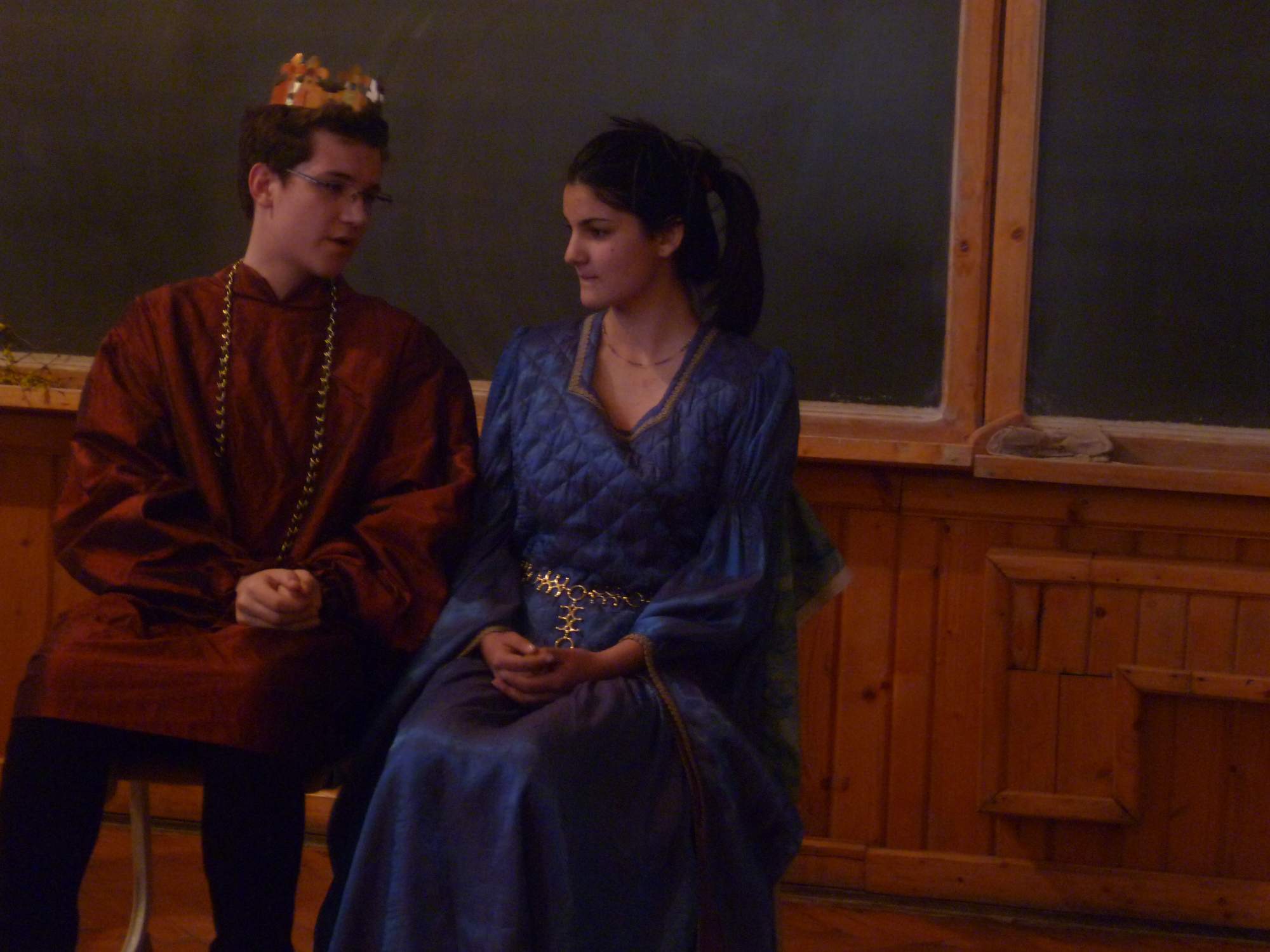 Další muzeum tradic
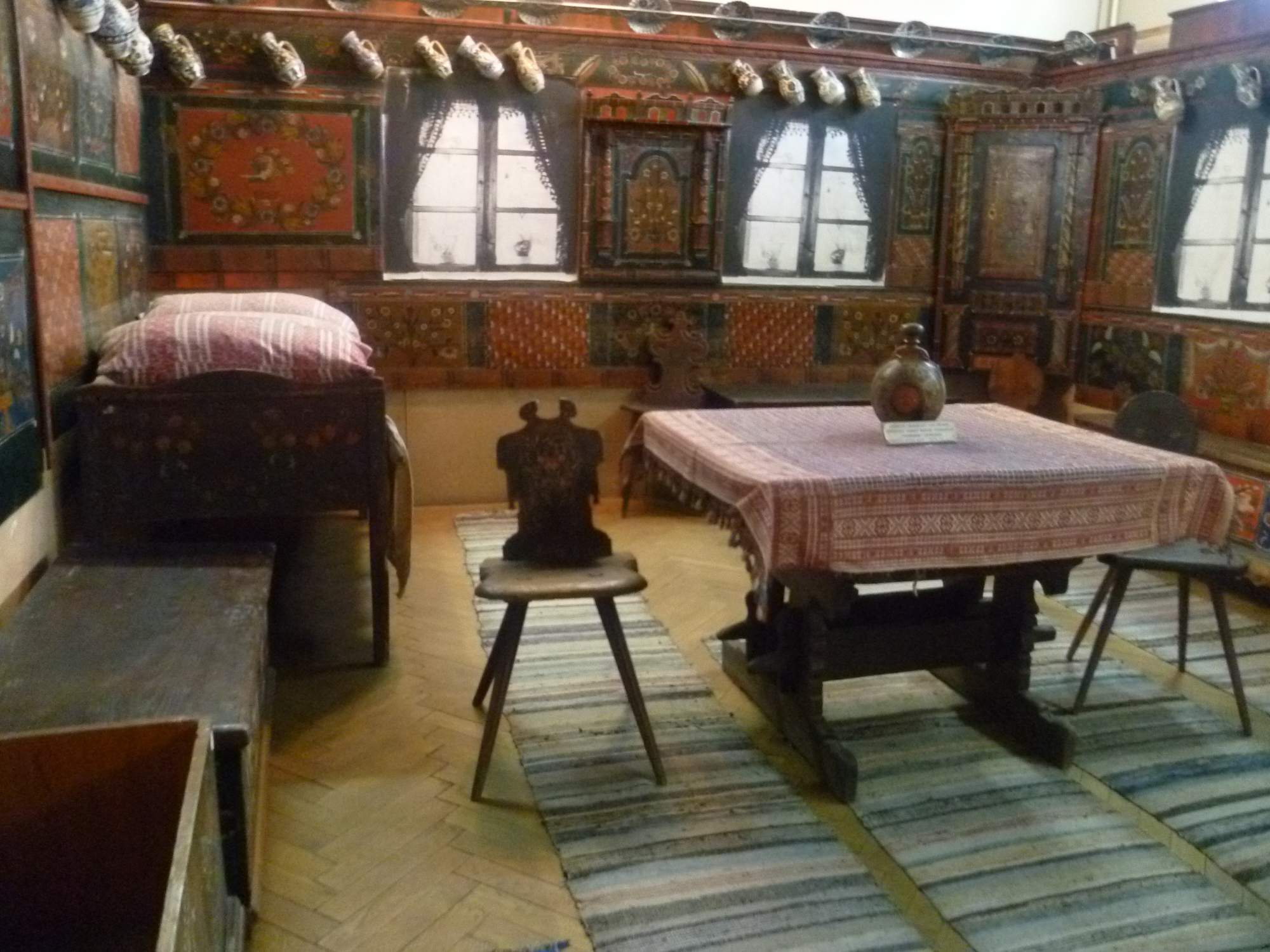 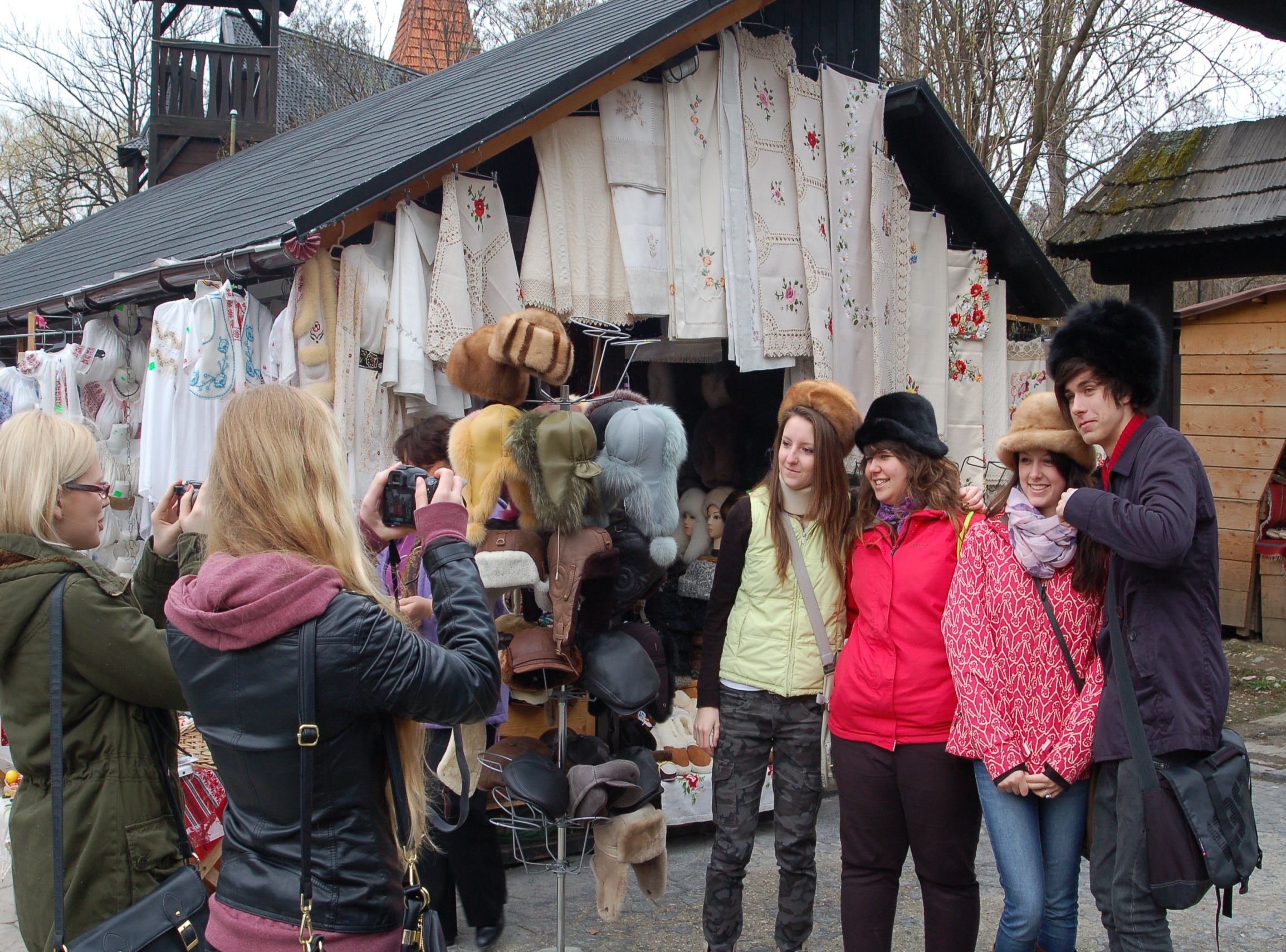 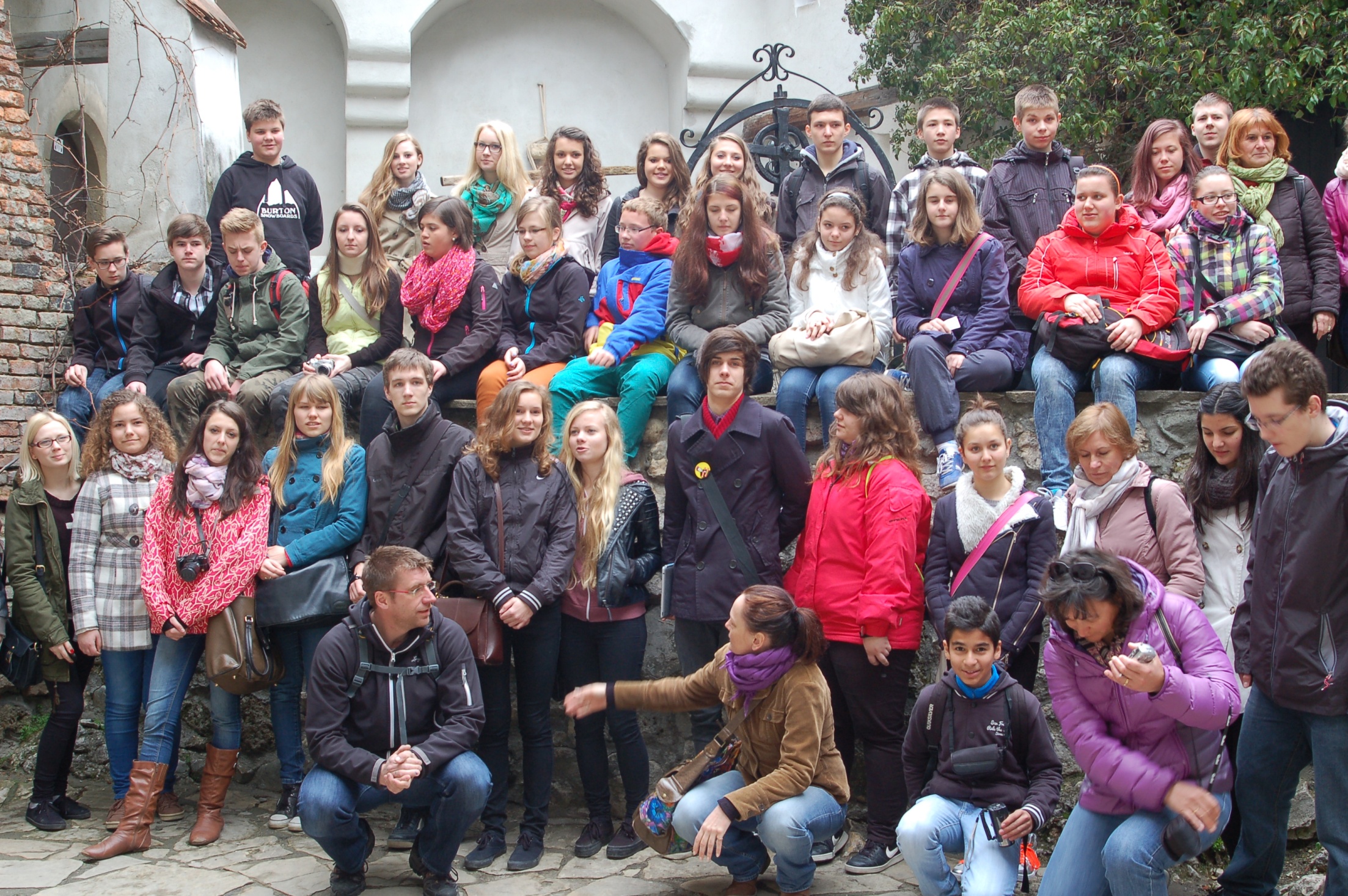 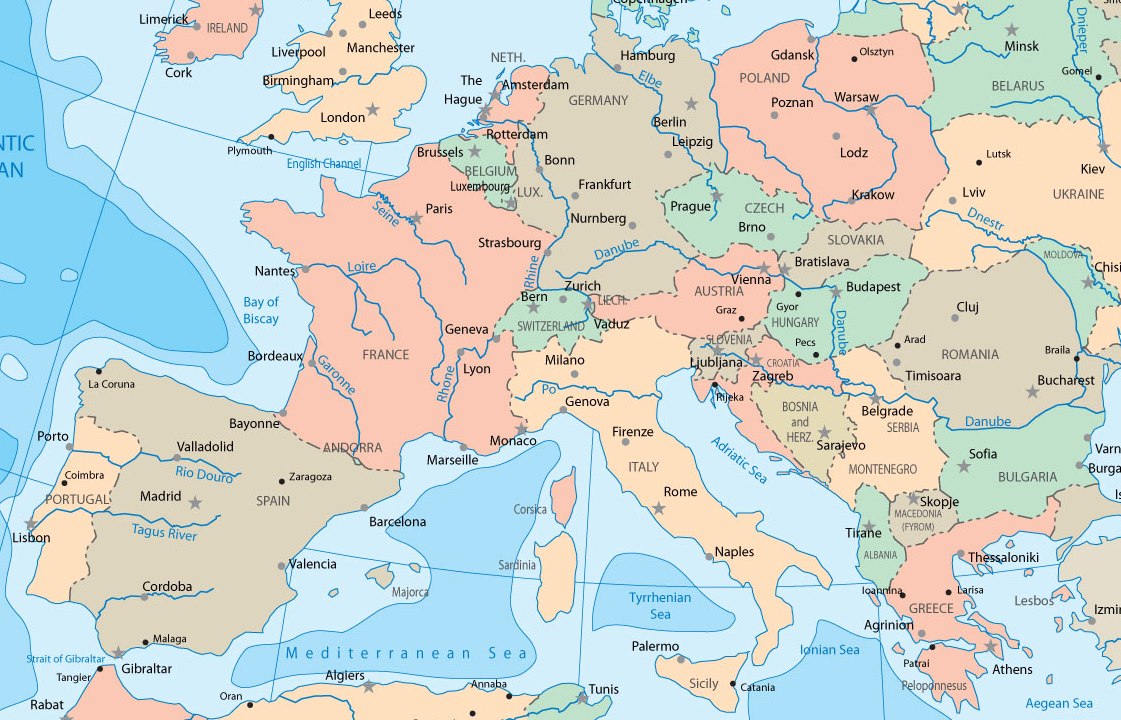 A v červnu u nás, 
v Hustopečích !!!
Eixo-Aveiro  (Portugalsko) –Straubing (Německo) – Cieszyn (Polsko) - Sfantu Gheorghe (Rumunsko)
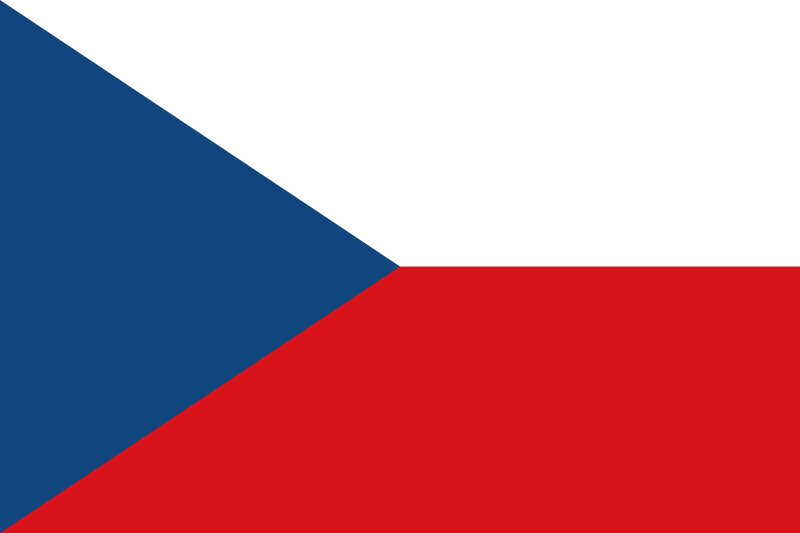 Česká republika
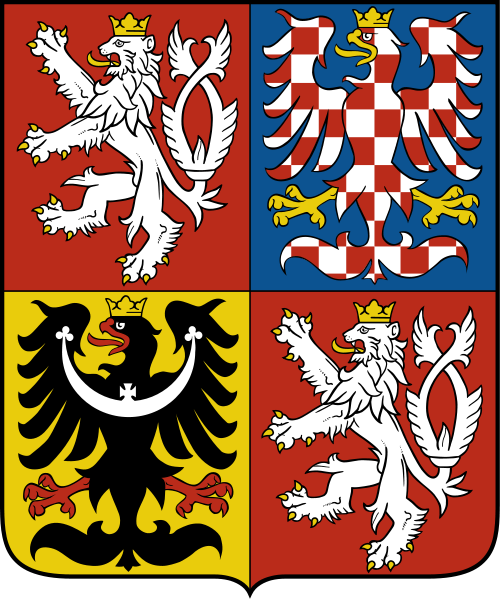 2.–7.června 2013
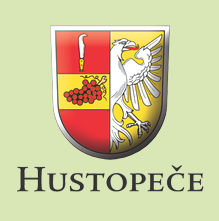 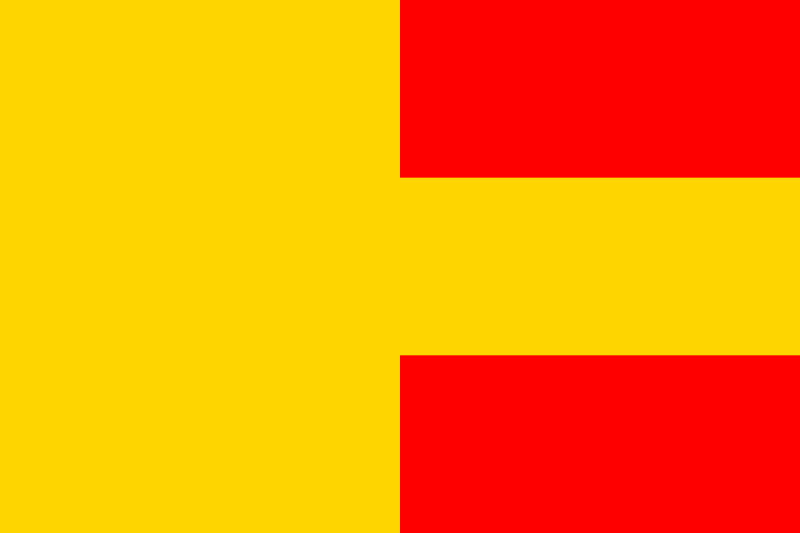 Hustopeče u Brna

3. návštěva
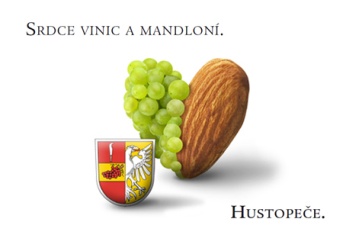 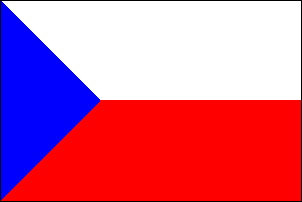 Projekt Comenius 2012 – 2014
využití portálů:
    e-Twinning.net, prostředí Twin Space
    e-Twinning.cz
    e-mail
    facebook
    skype, ...
projekt Do světa (JMK max. 75 tisíc)
Hustopečské listy
Hustopečská televize
Poznatky, připomínky, rady
Turecko z projektu vypadlo
Ubytování, stravování
Program 
Polsko – obecné prezentace, tradice, řemesla
Rumunsko – dramatizace ve výuce – legenda o v. Jiří, legenda  
Němci – lidové písně
Portugalsko – tradiční řemesla
Česko - tanec
Přínosy projektu pro školu, učitele a žáky, začlenění do výuky
Dotazníky o zemích v projektu
Soutěž o nejlepší logo
Jazykové zdokonalování
Předávání zkušeností
Inspirace v zařízení škol, tříd
Přátelství
Z, D, SV, jazyky, HV, VV
...a závěr i díky EU:
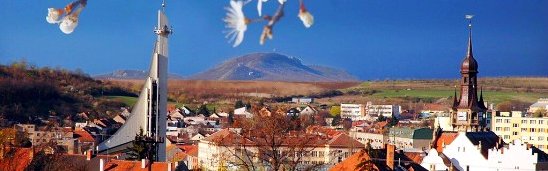 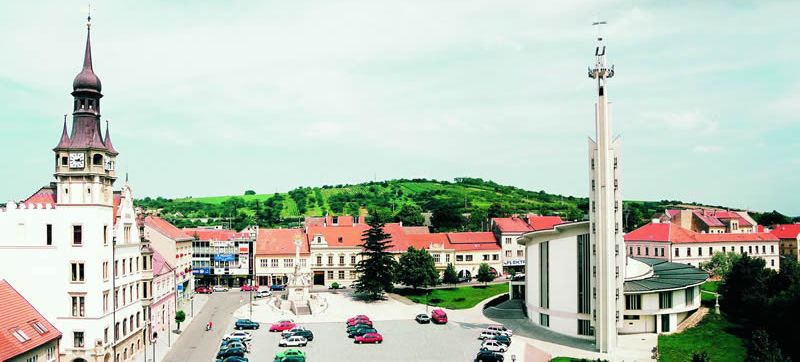 Všude dobře, 
 doma nejlíp!!!
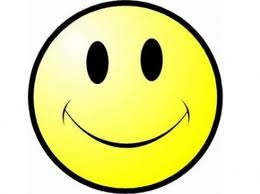 S.H, D.M.,B.K.,V.K.